WolfieONE
Change Leader Network Recap

January 10, 2025
Agenda
Change Leader Network (CLN)
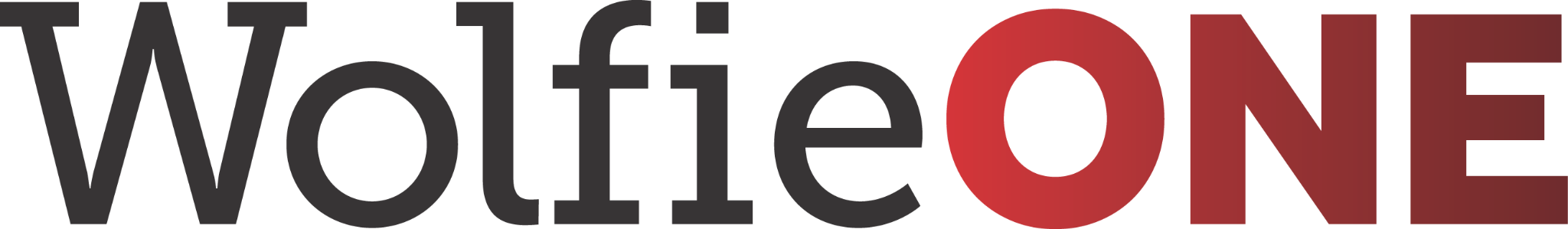 Change Management Foundations
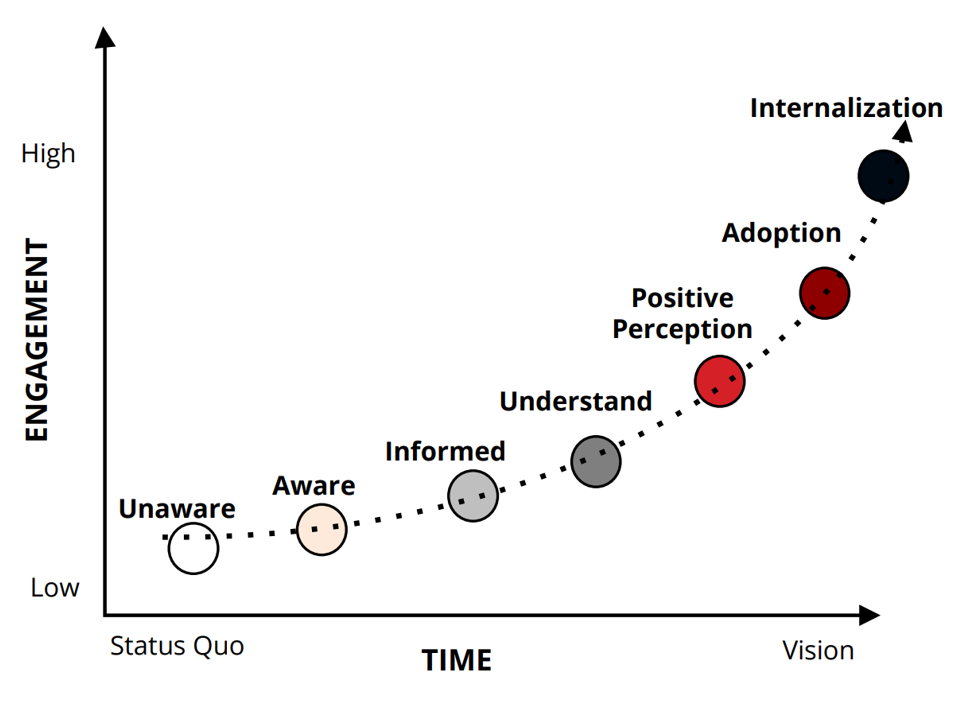 The Engagement Curve
What is a Change Leader Network?
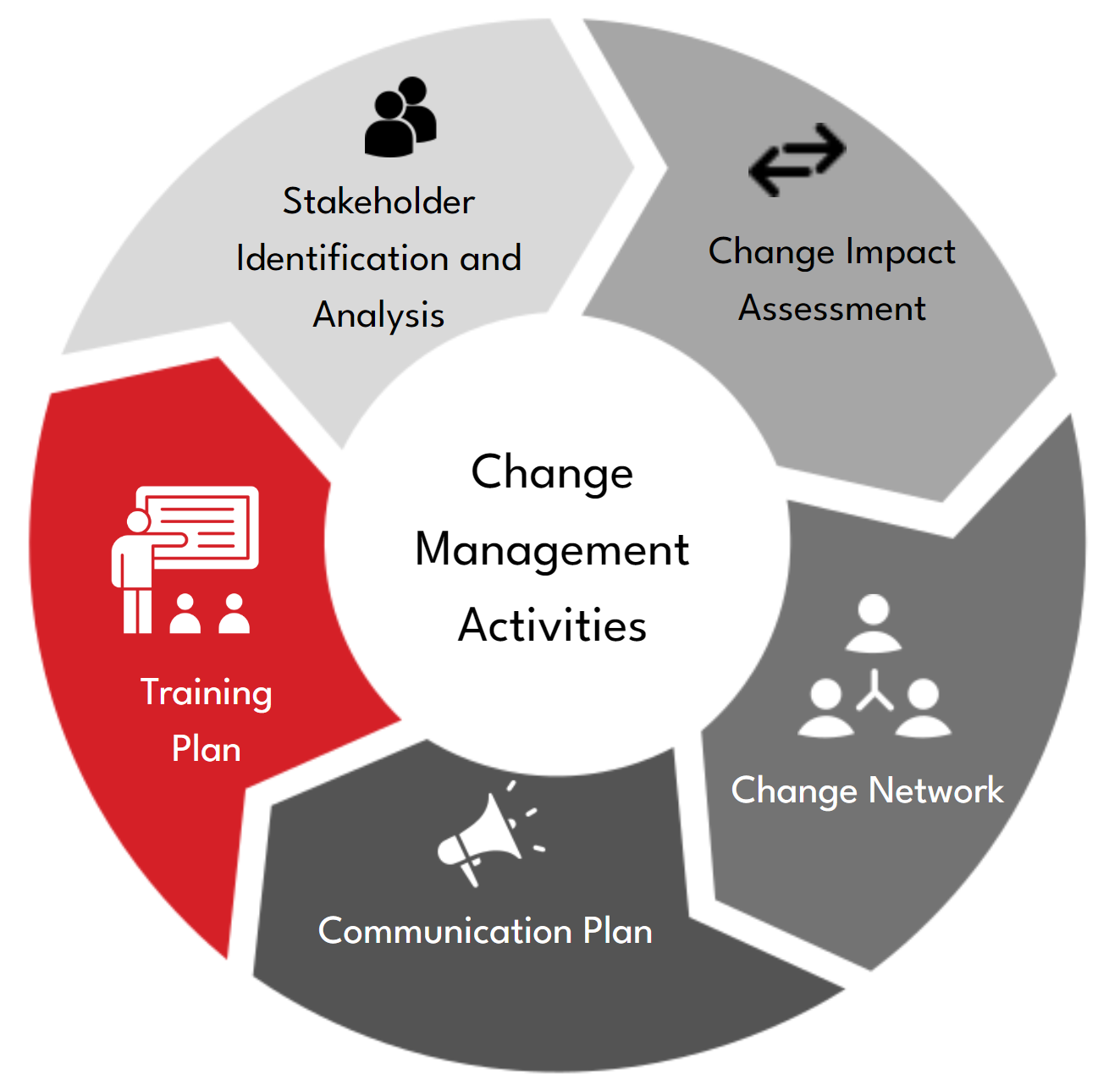 An integral part of the Change Management Methodology at Stony Brook

A peer-led group of influencers and impacted users across Stony Brook who will assist in building awareness, active listening and gathering concerns, promoting buy-in, and providing support to stakeholders impacted by the project

An indispensable asset to drive and support change adoption
We are here
Conduct training(s)
Socialize Network​
Leverage for driving change
Provide Support, as needed​
Gather feedback
Change Leader Network Structure & Benefits
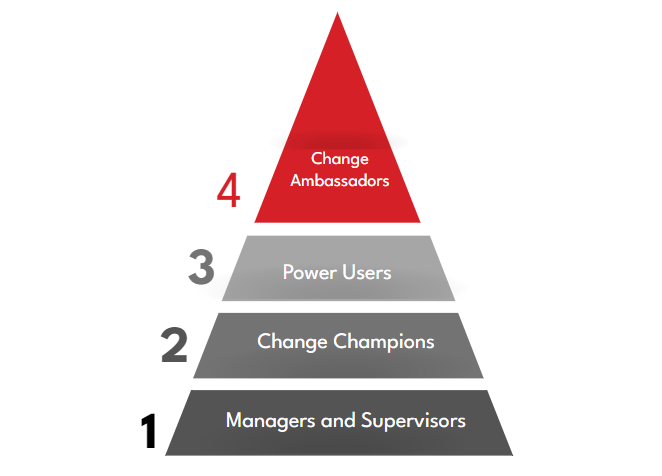 Promote understanding to assist employees in understanding changes and dealing with uncertainty
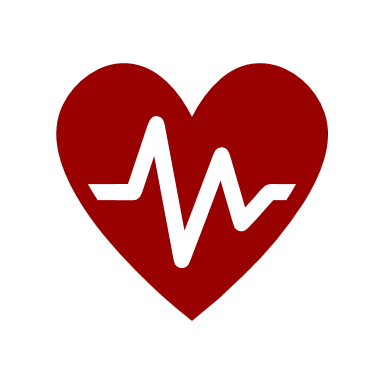 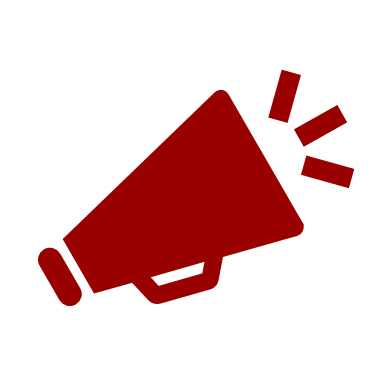 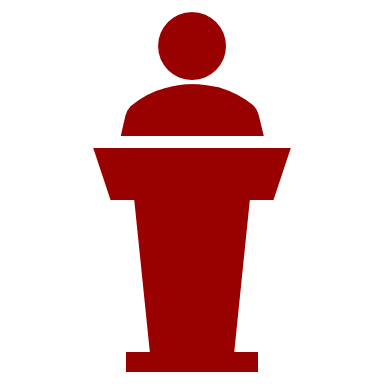 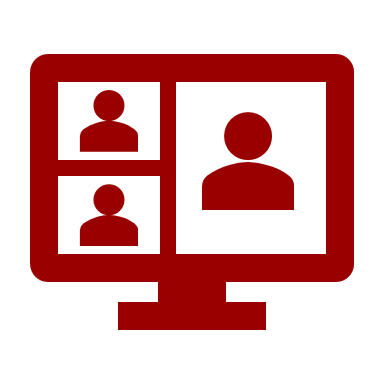 University Leadership
Advocate positive change through face-to-face and informal communications to change behaviors
Expected to understand business context, transactions, procedures, systems, and end-to-end processes
Build accountability and ownership
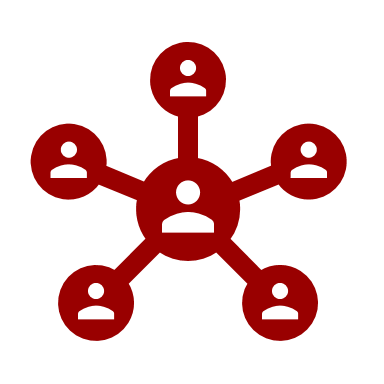 Build a community of early adopters who value the  opportunity to try out new technology first and get a chance to demonstrate their leadership skills
Active change agents for peer network
Day-to-day support for direct reports
Accelerate the adoption of the change by quickly disseminating timely and accurate information and building trust
Champion Role
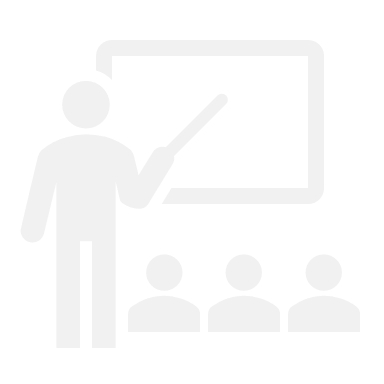 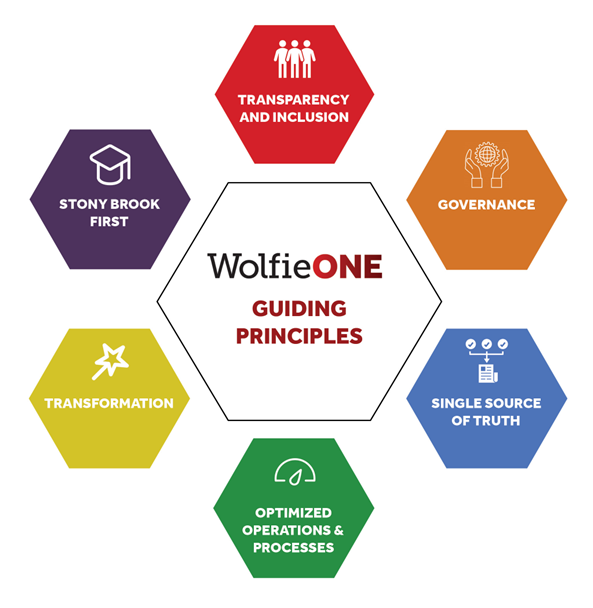 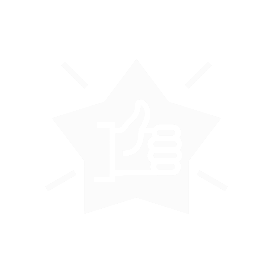 Champion the Program
Promote our Guiding Principles
Participate
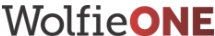 Stony Brook First
Transparency and Inclusion
Governance
Single Source of Truth
Optimized Operations and Processes
Transformation
Attend monthly one-hour Change Leader Network meetings 
Accept invites, show up, be engaged
Attend program and/or workstream-related events and activities (webinars, roadshows, townhalls, etc.)
Promote yourself as a Champion
Spread awareness & key information from program to peers & community
Share the expected benefits
Change Champion Journey
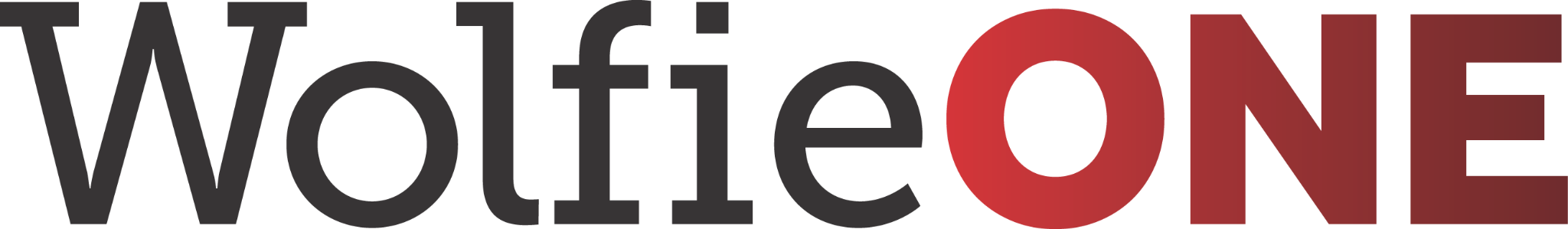 Change Champions will be asked to act as representatives from their departments or units and as partners of the  WolfieONE program, and align their WolfieONE expertise with modules/processes, rather than departments.
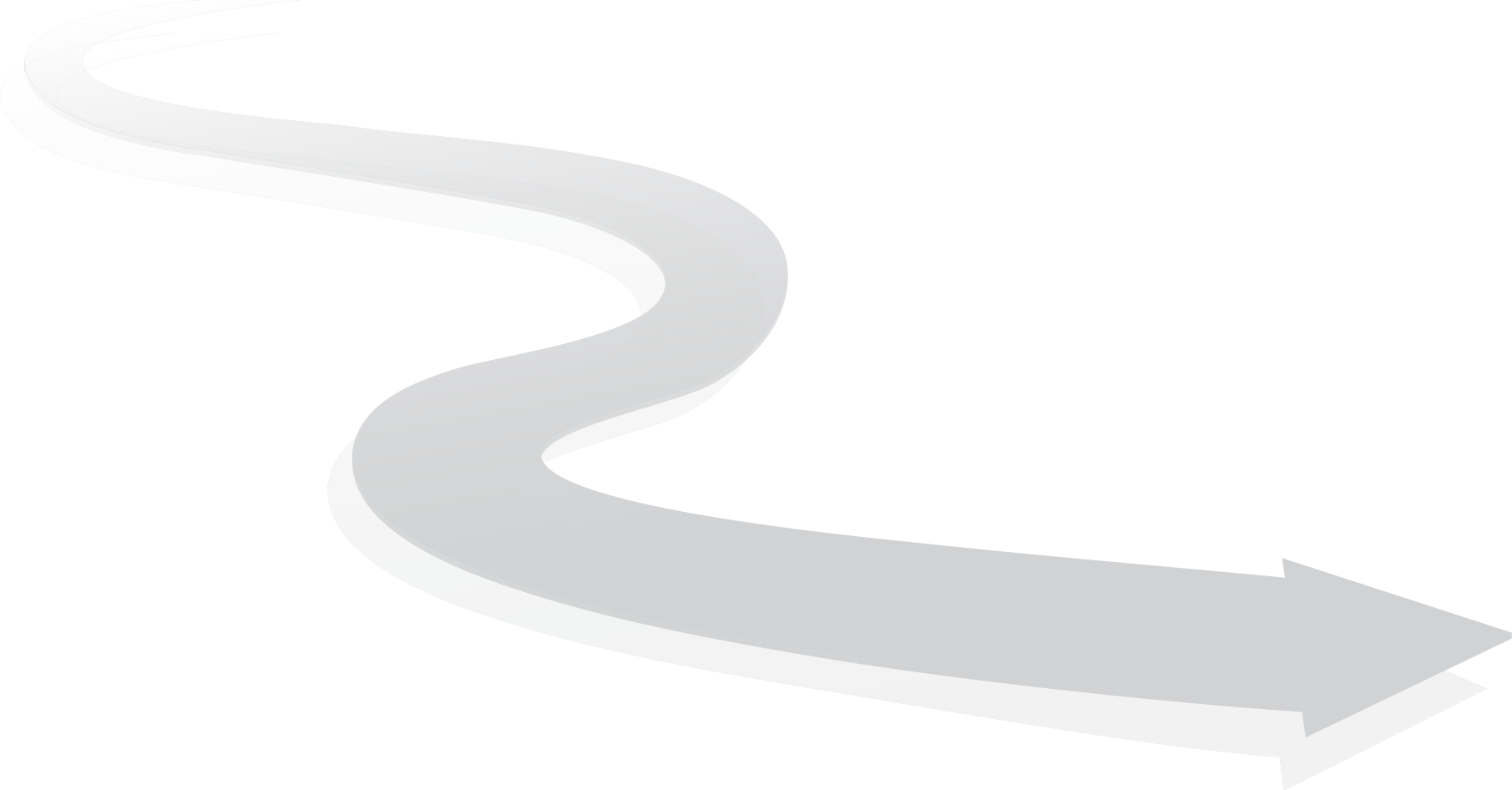 1. Tell the Change Story (Spring 2025)- not the data 
Help peers understand what’s “in it for them”. Work with OCM to construct a shared “Change Story” at your next leadership meeting, in your upcoming departmental newsletter, or via existing communication channels 
Be realistic and recognize that change is challenging, “status quo bias” is expected
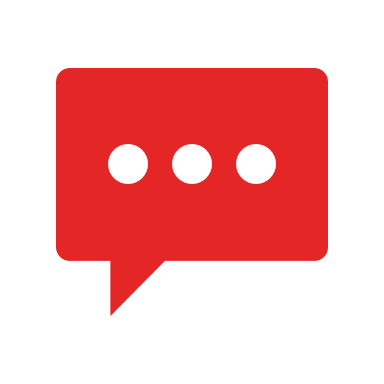 2. Provide Honest Feedback (April 2025)
Leverage your subject matter expertise and familiarity with your peers and counterparts to help us shape communications, engagement, and training
Provide input and feedback on program communications
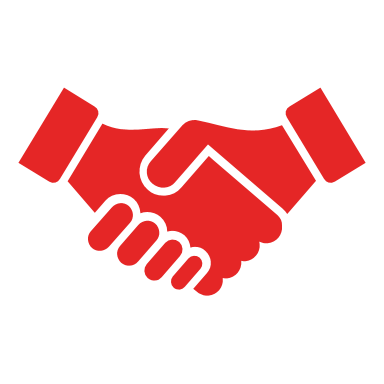 3. Build Trust (ongoing)
Engage others with whom you have influence, build support (informal networks matter!)
Become a trusted communicator by taking on the responsibility of keeping your department or group “in the know”
5. Monitor Resistance & Empower End Users
Serve as an informal “go-to” point of contact for two-way communications
Escalate obstacles that are preventing your group or department from being ready for change as you empower them to be confident that they are prepared for go-live
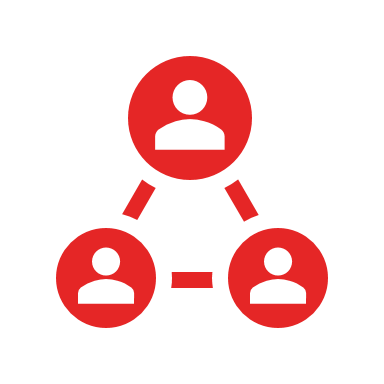 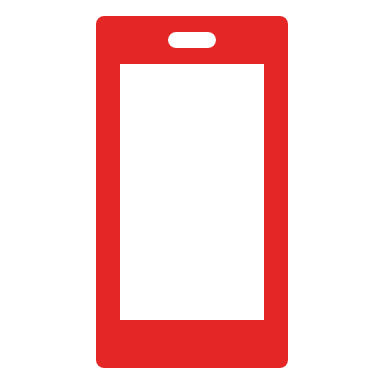 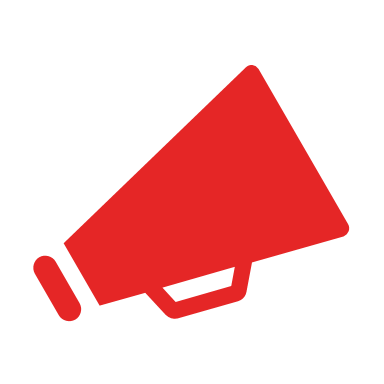 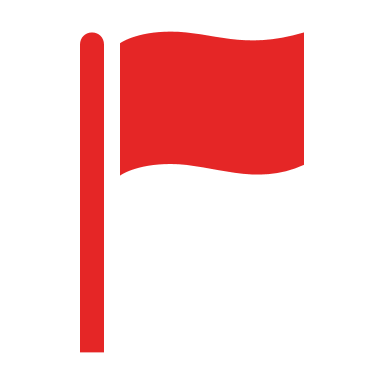 4. Champion Change (ongoing)
Continue vocal support as go-live approaches
Use existing forums and channels to build awareness
Reinforce the focus on the overall vision (the bigger picture)
Put up go-live posters in your office / workspace with the QR code that will link to formal training (closer to go-live)
Use WolfieONE Zoom backgrounds
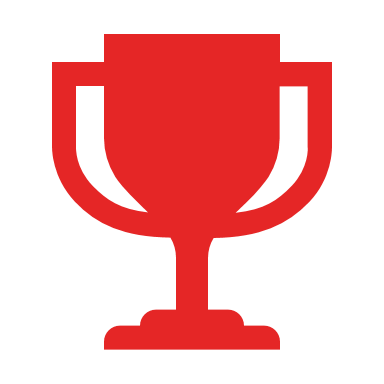 Go Live
6. Support Adoption
Partner with project leaders to drive adoption and connect end users to support channels
Set an automatic email reply to reinforce key messages (e.g., “Need help registering for courses this month? Reach out to ocm@stonybrook.edu”)
About WolfieONE
WolfieONE – “How to explain it”
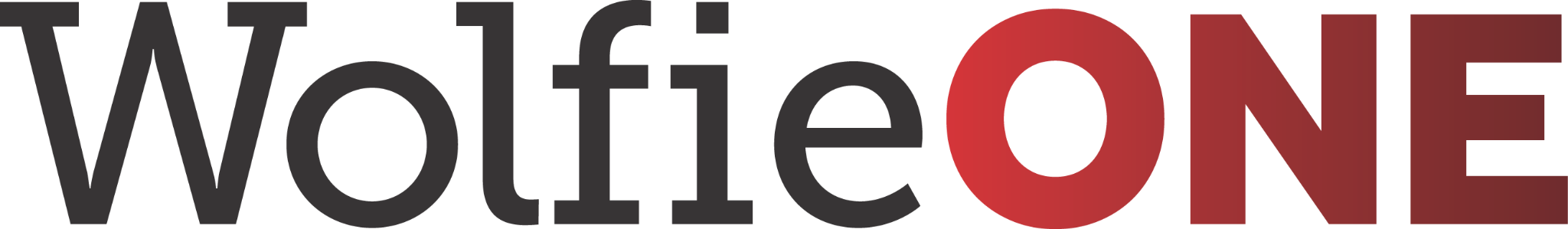 Our WHY:Beyond the business reasons that became apparent during and post-pandemic, there are human capital drivers for this initiative, such as employee morale and institutional reputation. 

The industry is moving from on-premise to the cloud in a number of ways. To remain competitive, modernizing archaic systems and processes is essential. 

The employee experience and how you spend your time interacting with data is one of our top reasons for this transformation.
Business Transformation Initiative:
WolfieONE is more than just a software update. It is a strategic transformation initiative that will design and implement an Enterprise Resource Planning (ERP) ecosystem at SBU, supported by Oracle, to better support our financial, budget, HR and business operations.  

The new, cloud-based software will replace some of our systems but will also seamlessly integrate with many existing systems.
Expected Benefits
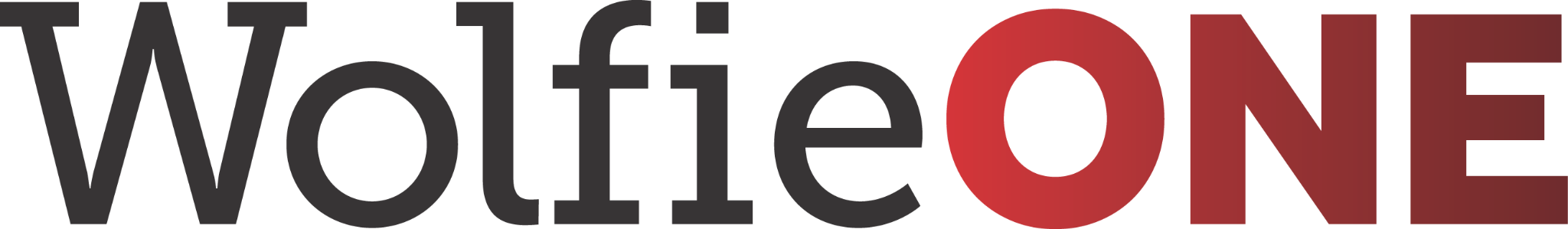 Gradual reduction of on-premise (i.e., campus-based) systems, paper-based processes and labor-intensive manual processes​

 Better integration across various ERP modules which supports smoother transaction processes and more powerful blended analytics/reports​

 Integrated information systems that provide more up-to-date and accurate financial and operational data that increases transparency, and enhances planning and forecasting efforts​

 Robust reporting capabilities​ enabling better decision-making as well as managing from a holistic vantage point rather than a siloed view​

​ Increased automation and self-service processes (and fewer human errors as a result)​

 Simpler, more intuitive, modern user experiences and enhanced cloud-based ​data security
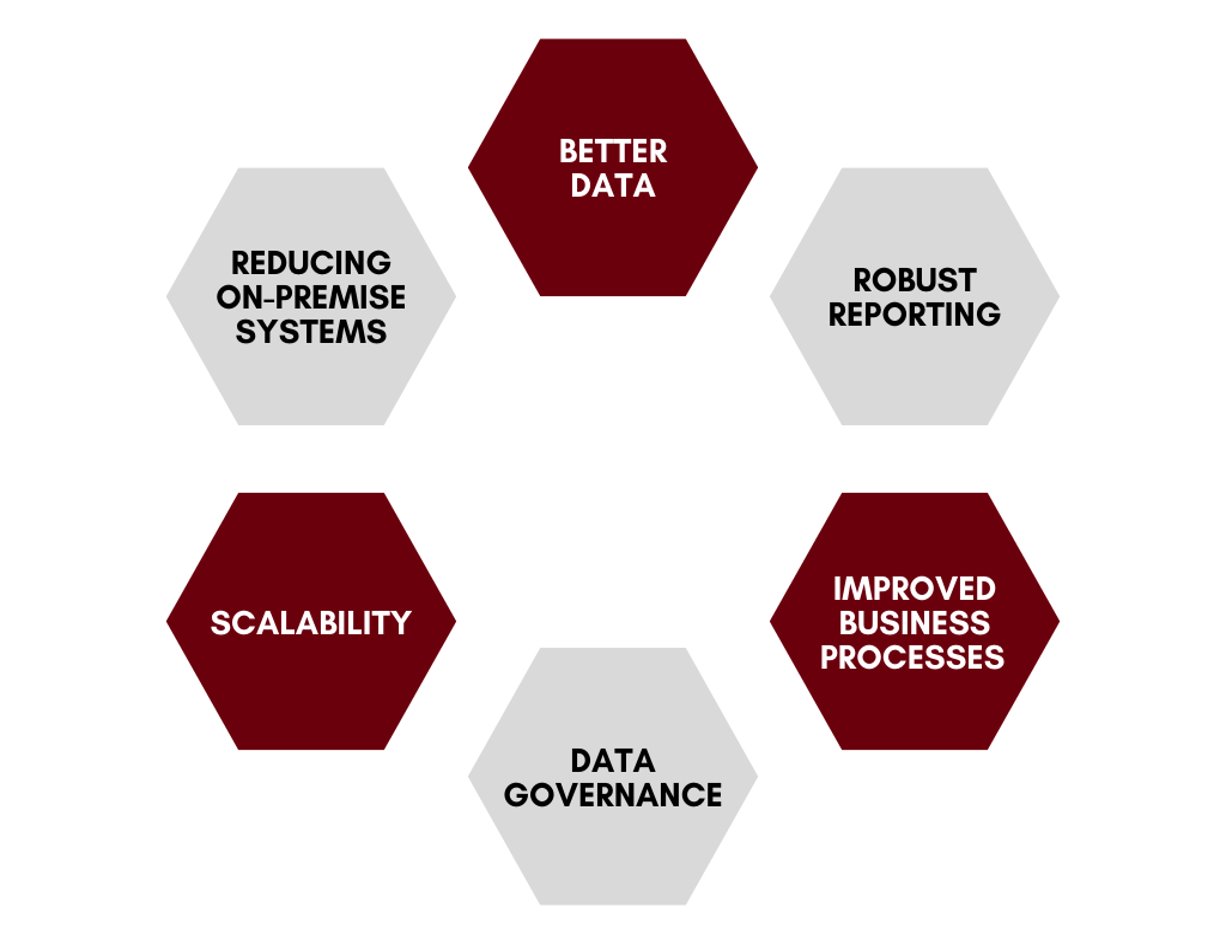 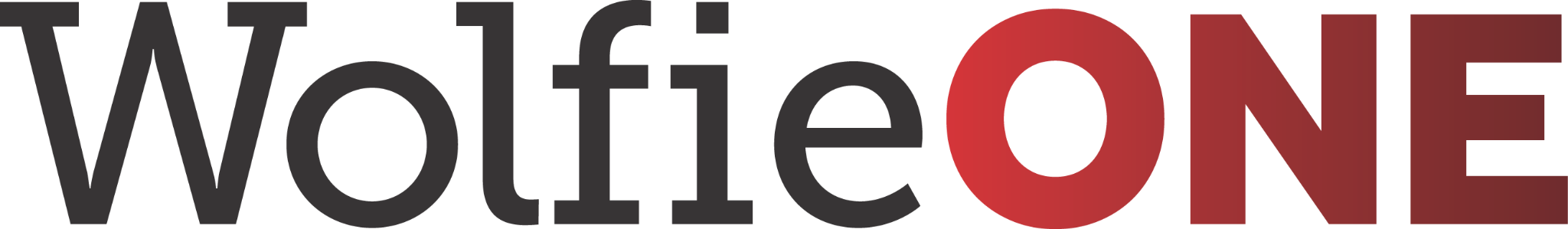 Entity Scope ERP & HCM
The purpose of this Entity Scope view is to articulate how user populations within the below entities will align with respect to Day 1 Future-state WolfieONE application use and/or data integration.  The Legal Entities that will be configured in Oracle is separate from this scope view.
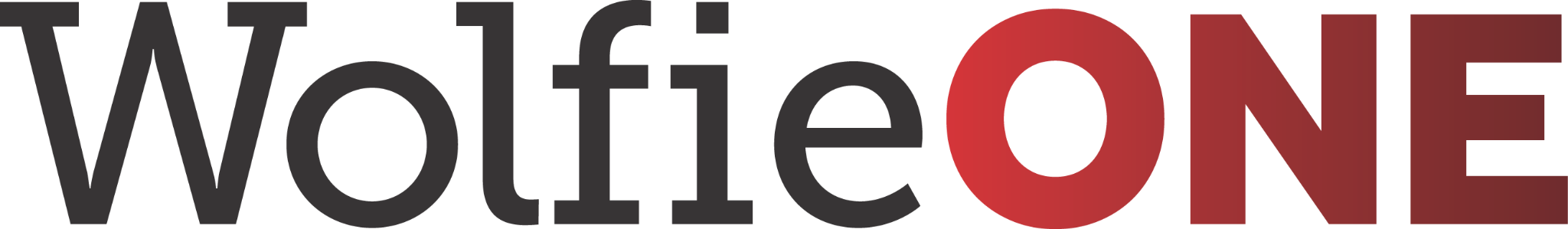 Workstreams relevant to Champions for now:
Enterprise Resource Planning (ERP): all things Accounting & Reconciliation! 
Note: Student receivables and SIS are not changing (Campus Solutions).

Human Capital Management: HR processes 
What’s not changing: Interfolio, Handshake, Kronos, and HealthStream

Enterprise Performance Management: Budgeting, planning and forecasting. 

Technology: particularly Reporting (queries, out of the box, custom)  

Change Management
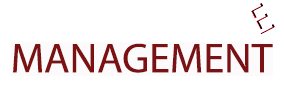 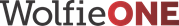 WolfieONE - Changes
What’s Changing?
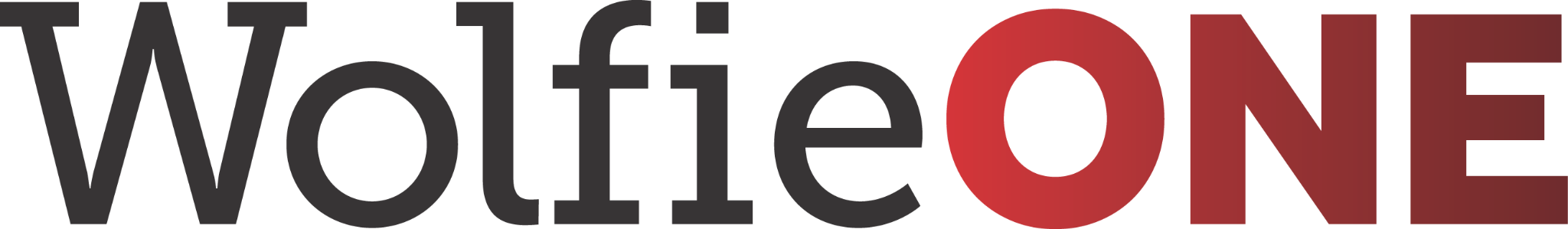 What’s not Changing?
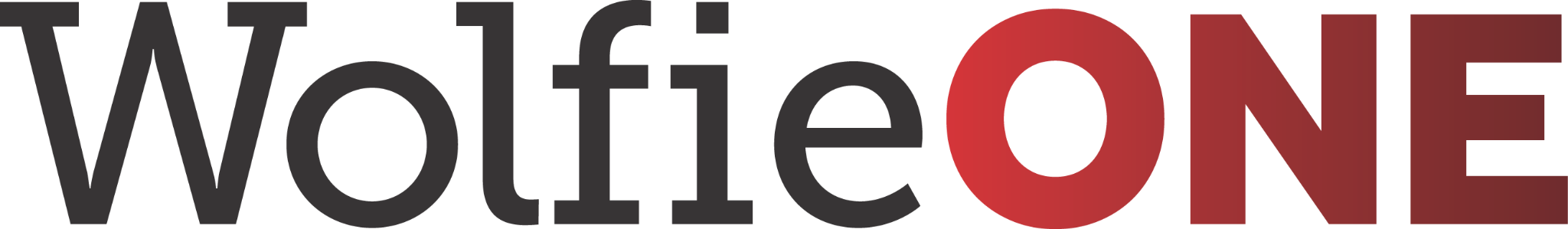 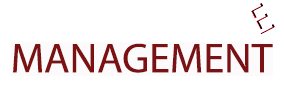 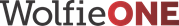 Chart of Accounts (COA)
Terminology
Hierarchy: a structure that provides summarized nodes used to report on all the "children" that fall below it. Oracle gives the ability to rearrange the children values into alternative hierarchies that also summarize the reporting view. 

The parent and child levels are part of the hierarchy for each segment in the chart of accounts.  
The child represents the lowest level in the hierarchy.  The child values are the values used when entering transactions.  
The parent(s) represent reporting nodes that group the child values that are found below the parent in the hierarchy.  Parent(s) are used for efficient reporting and queries.

Chart Segment: Every segment is a critical dimension in representing some aspect of the business – legal, financial, operational, management – “tagging” every transaction, like a hashtag or a label. The future state “golden rule” is for each segment to have a single and standard use for every segment across departments. No “co-mingling” of purposes. 

Attribute: acts like a static tag of the chart segments to provide an alternative way to write reports. Example:  Academic vs. Non-academic Orgs.

Chartstring: The combined segment values, in a fixed order, is called a chartstring. Every event on a transaction that has a financial impact generates accounting entries, posting it to a combination of segment values in the General Ledger. This illustrates what a chartstring looks like:
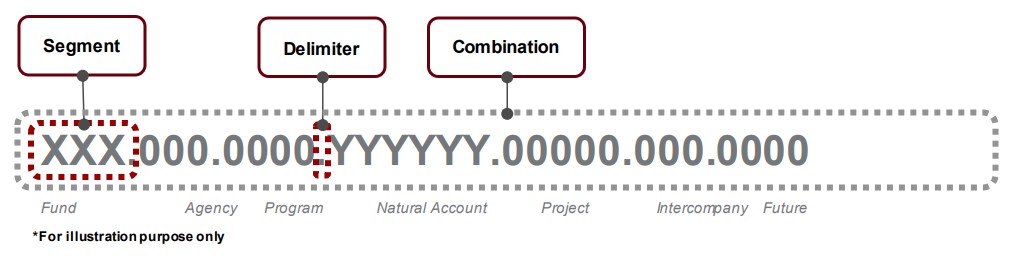 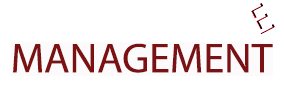 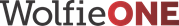 Oracle Cloud Overview
ERP General Ledger breakdown
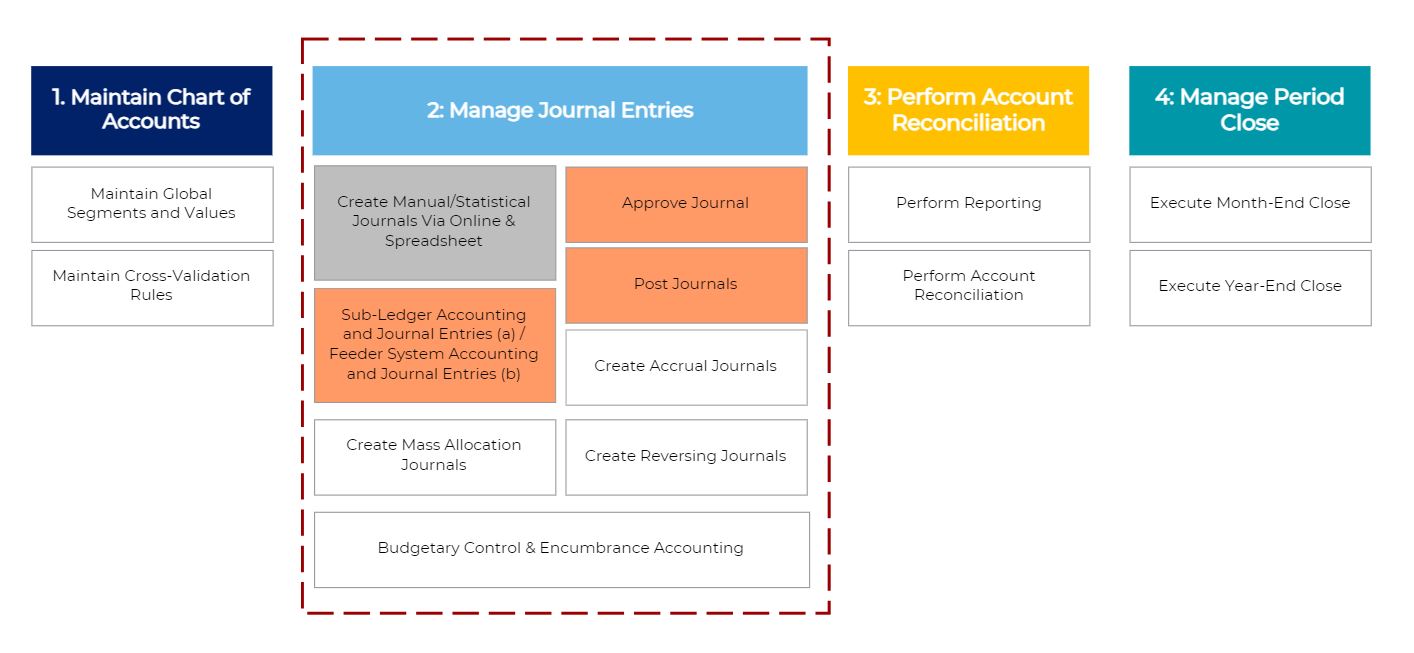 ERP Receivables (AR)
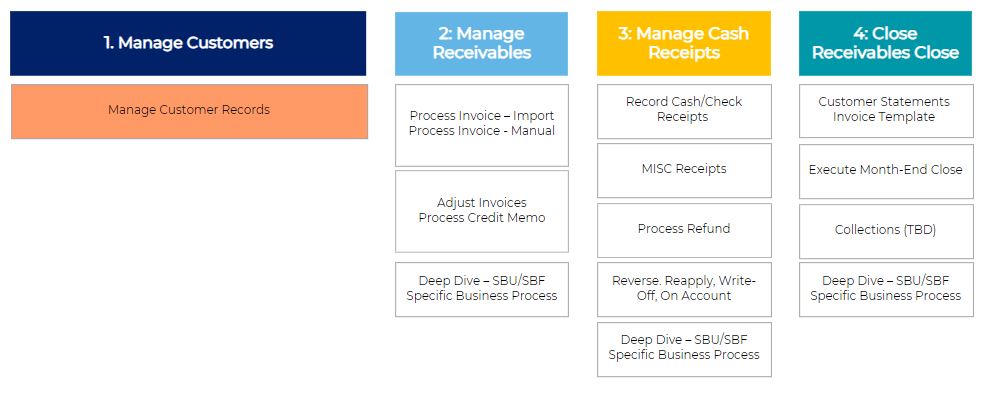 ERP Fixed Assets
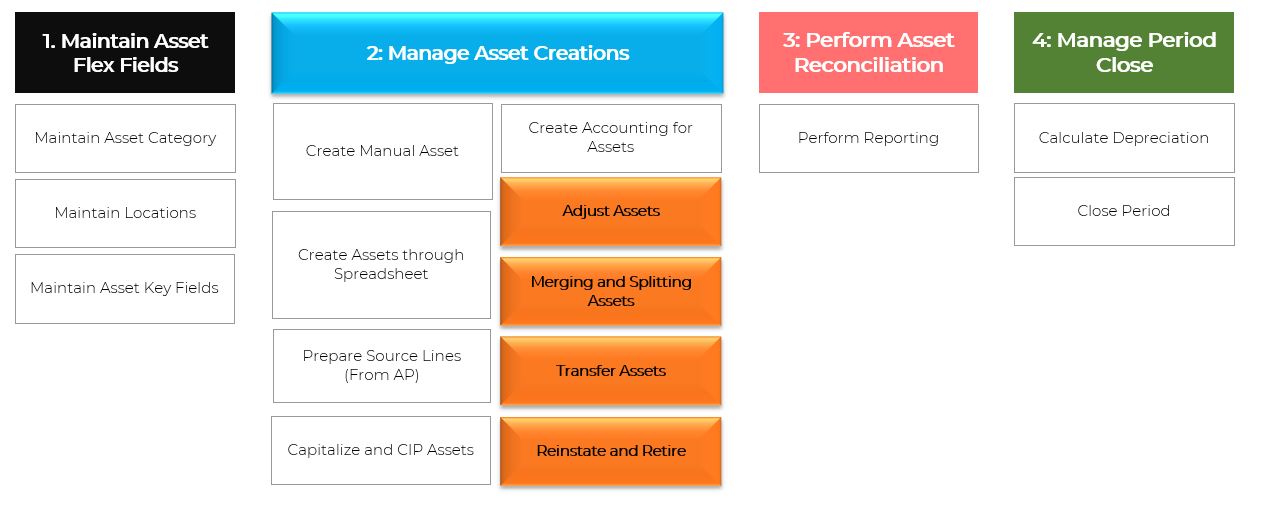 ERP Payables (AP) Refunds only
ERP Cash Management breakdown
Types of refunds:
- Student
- Patient
- Department 
- AR credit to an external party
Manage Cash Management
1. Manage Bank Master Data
Manage Payments
2: Manage Bank Account Transfer
1. Manage Suppliers
3: Receive Bank Statements
2: Manage Period Close
4: Reconcile Bank Statement
3: Manage Payables Invoices
EPM
Budget Formulation
Non-Personnel Expenses Entry at COA level; Revenue Entry at COA level; Strategic Planning
Driver-based Revenue Modeling; Target Setting
Systematized central planning and forecasting 
Scholarship Discount Model
Base / Fiscal Planning
Overhead and Fringe Cost Planning
Budget Management
Multi-year Forecasting/ Projections 
Budget Adjustments (COA level) 
Commitment Planning
Workforce Planning
Manage Existing Positions
Manage Vacant Positions
Create New Positions
Allocations/ Costing/ Splits
Reporting
Ad hoc Reporting (SmartView)
Narrative Reporting
Management Reporting
Executive Dashboards
Oracle HCM
Recruiting (ORC)
HR Helpdesk
Journeys
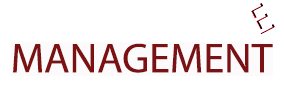 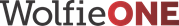 HCM Change Impacts
Human Capital Management Summary
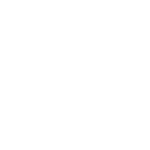 The HCM changes align to the Guiding Principles, minimizing manual processes and paper forms, reducing risk or human errors.

Leveraging guided flows to show the user what data needs to entered, where, and by whom. 

Leveraging Journeys – a NEW concept – will improve the employee experience and save time. Examples: Pre-employment check process, onboarding, signing up for benefits (employee self service), Voluntary Reduction in Work Schedule, Offboarding, and any type of leave.

New reports will be available for Managers (both ad-hoc and delivered Oracle reports for HR Administrators and Managers). All fields (including customizable) in WolfieONE are reportable. 

Approvals will be in the system, for most processes, instead of offline via e-mail or paper form. 

The move to Standard Review Period for annual evaluations, making evaluations more consistent (instead of a rolling one-year lookback).

Removing or eliminating use of DocuSign (leveraging Oracle functionality) for most/all (recruiting and onboarding) processes.
Human Capital Management Trends (1)
Human Capital Management Trends (2)
Human Capital Management Trends (3)
Human Capital Management Trends (4)
Current State: a combination of emails, attachments, paper forms, and SOLAR
Manager Self-service
Future 
State:
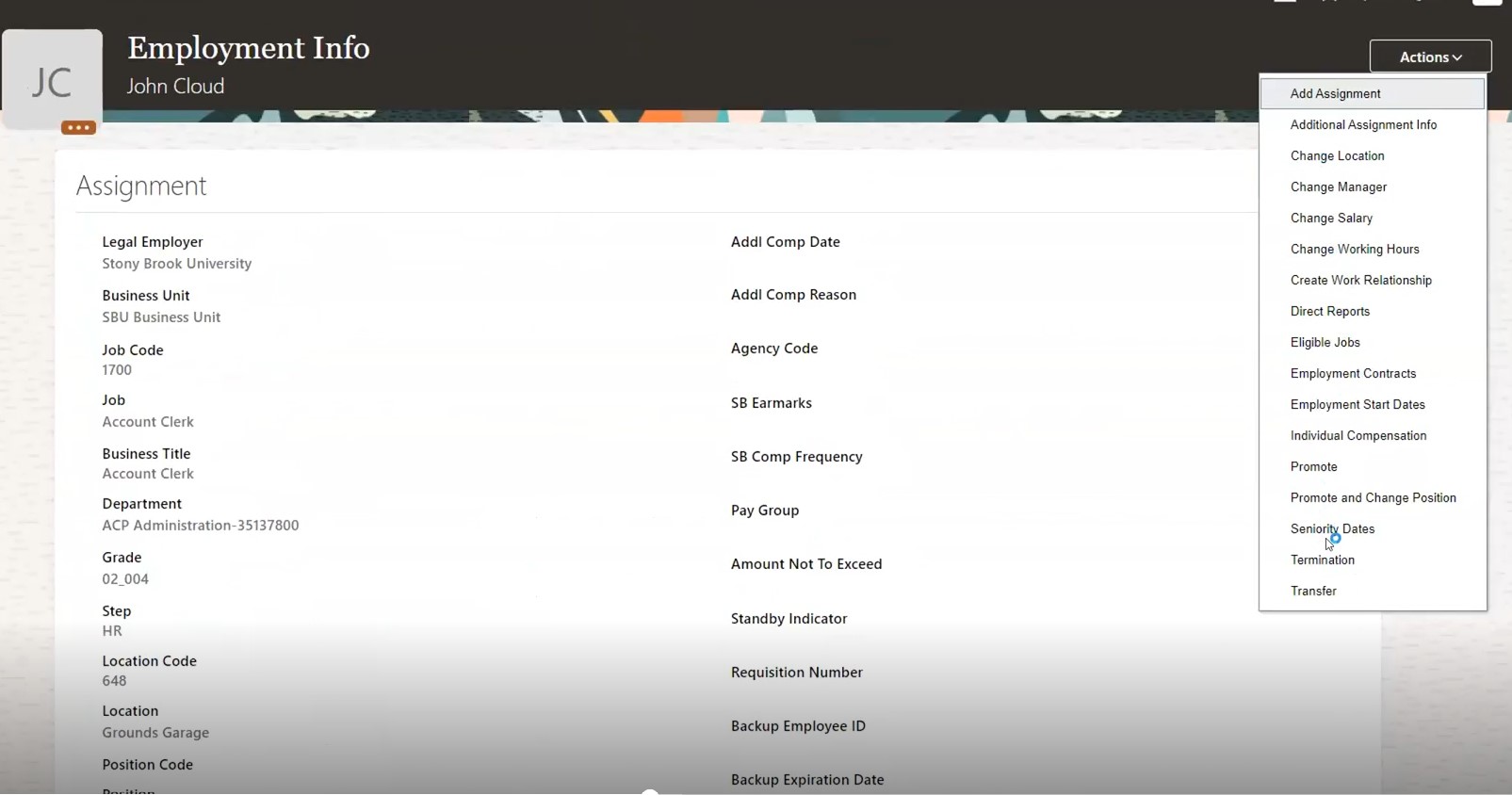 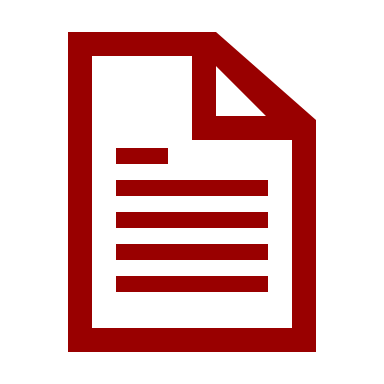 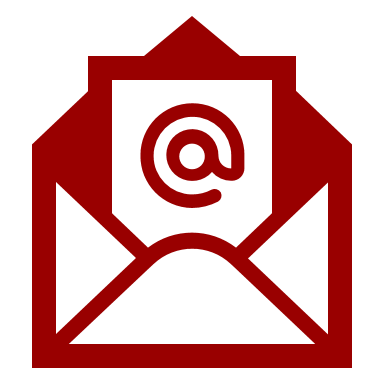 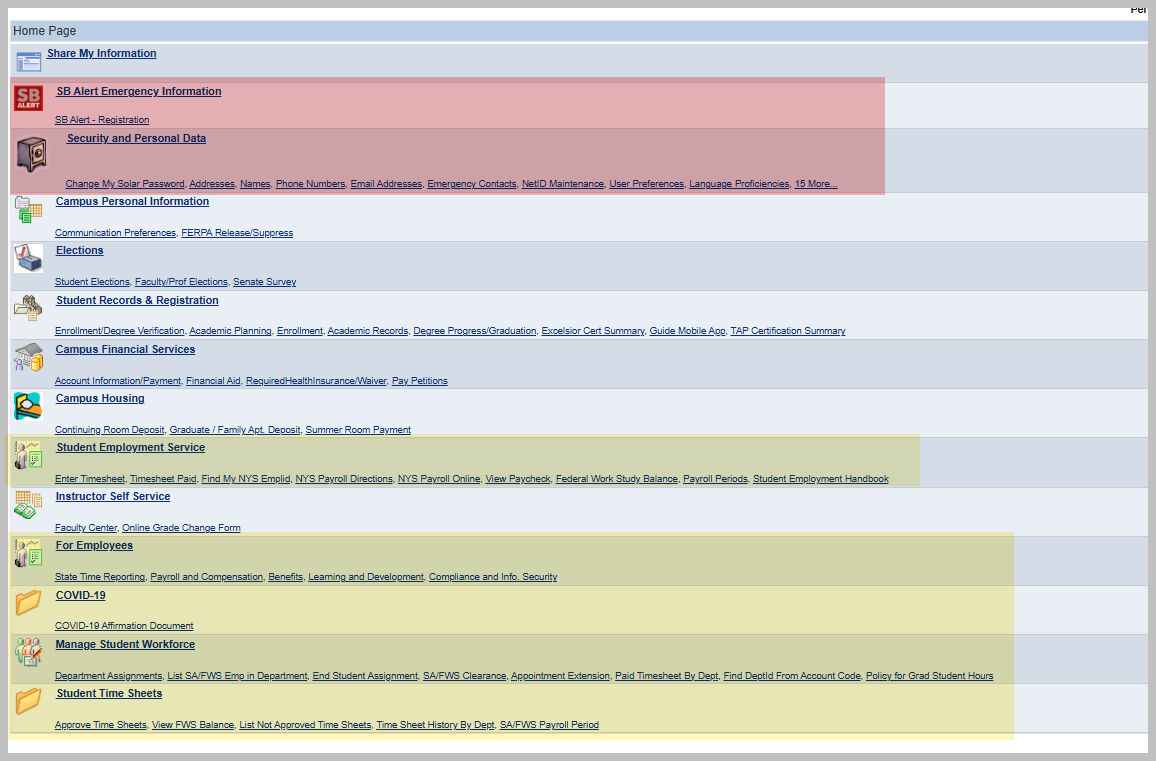 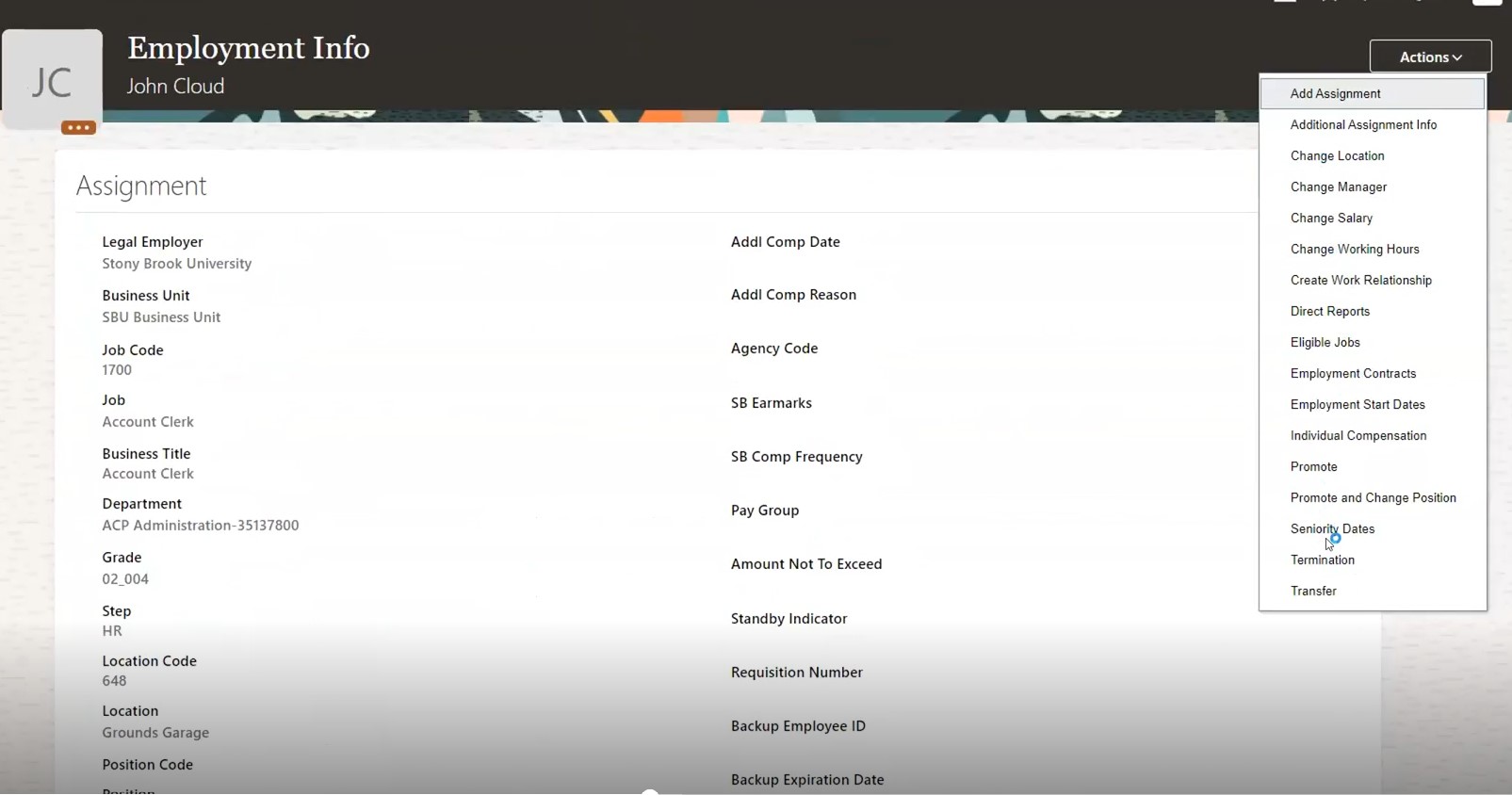 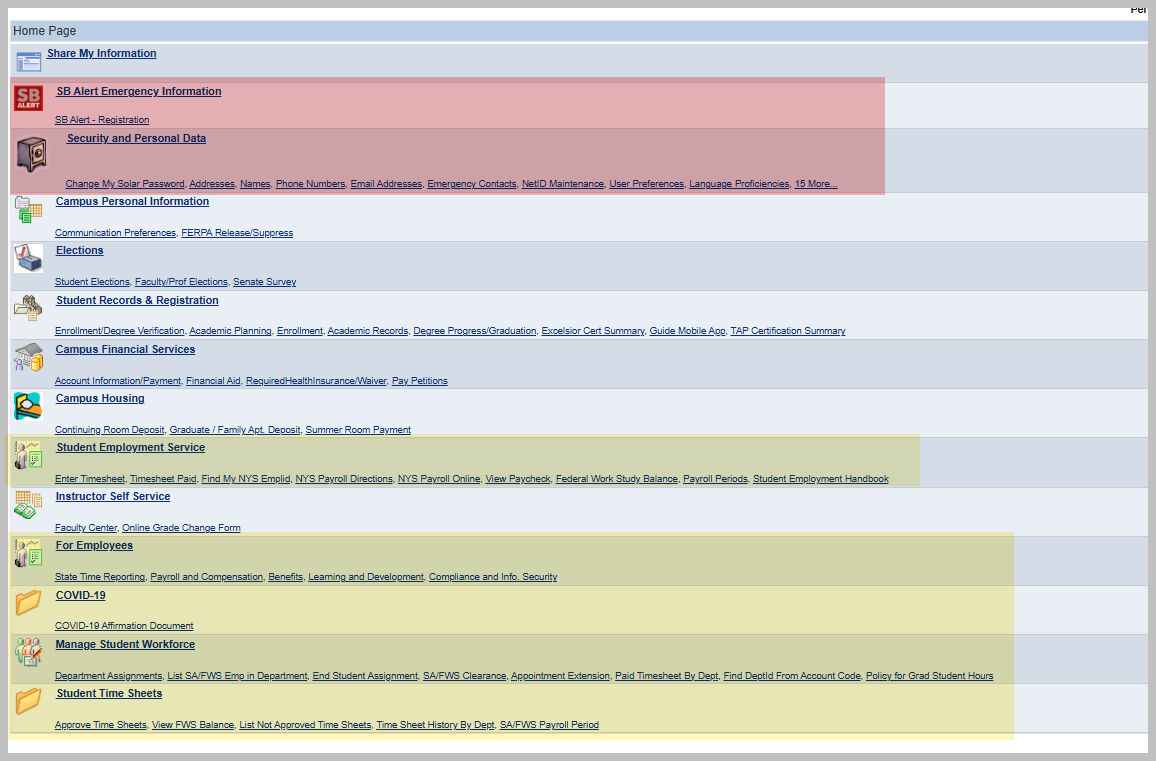 Employee Self-service Tiles
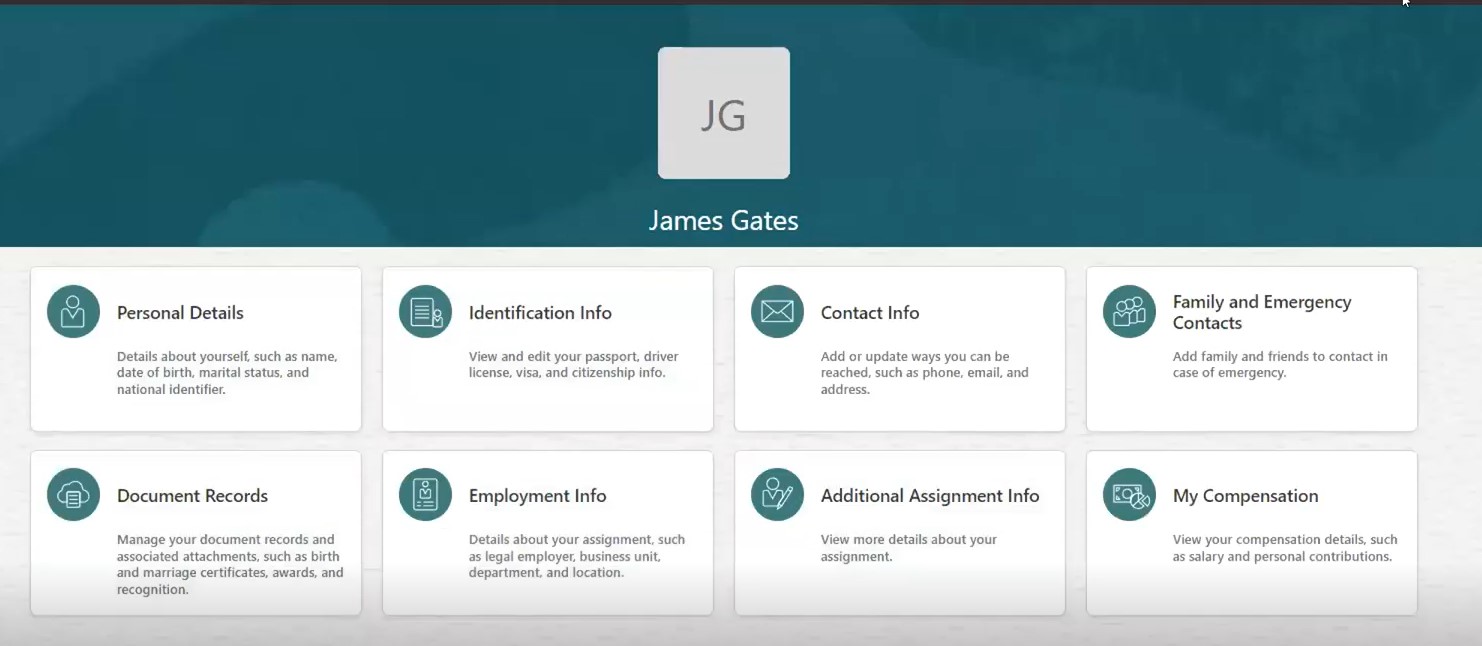 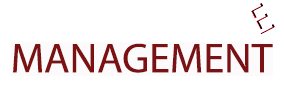 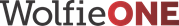 ERP Change Impacts
ERP Change Impacts
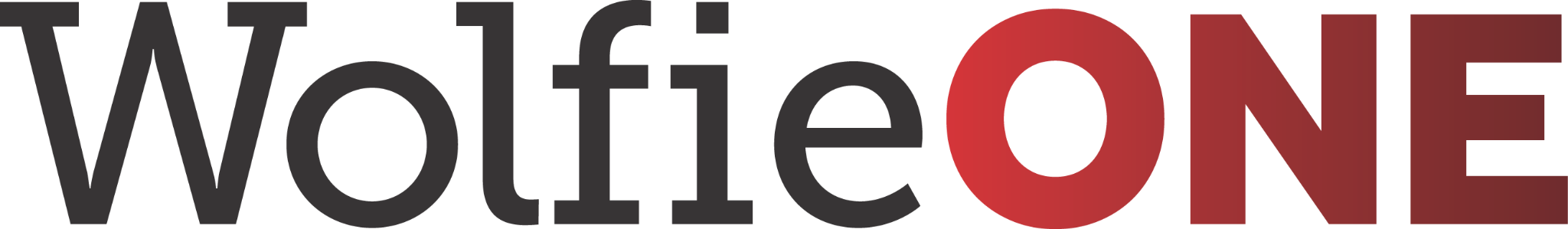 34
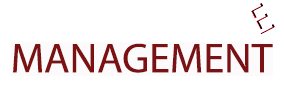 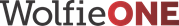 Personas
Personas (1)
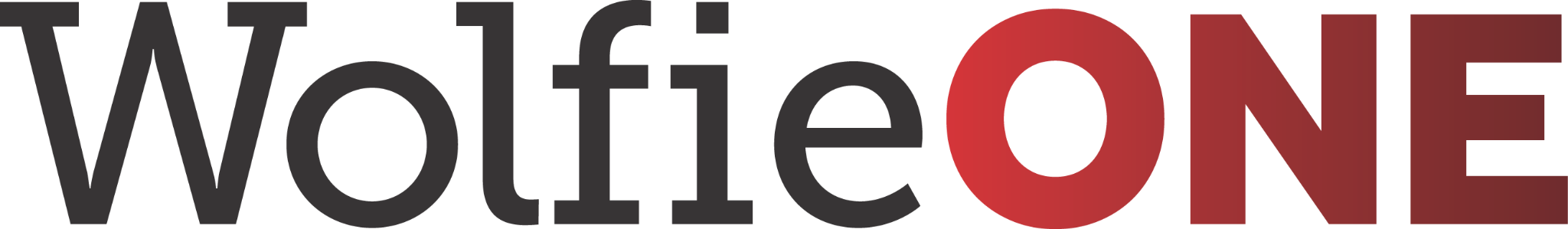 As a Change Champion, it is important for you to know and communicate to your peers:

- Personas can have multiple Oracle Cloud custom roles (your department will be helping DoIT, HR, BFP&A and the Office of the Controller in mapping the right roles to the personas)
- Training (learning pathways) is aligned with personas
/per·so·na/ A fictional character designed to represent a segment of stakeholders who might interact with a process, service or product in a similar way.
Examples of HCM Personas
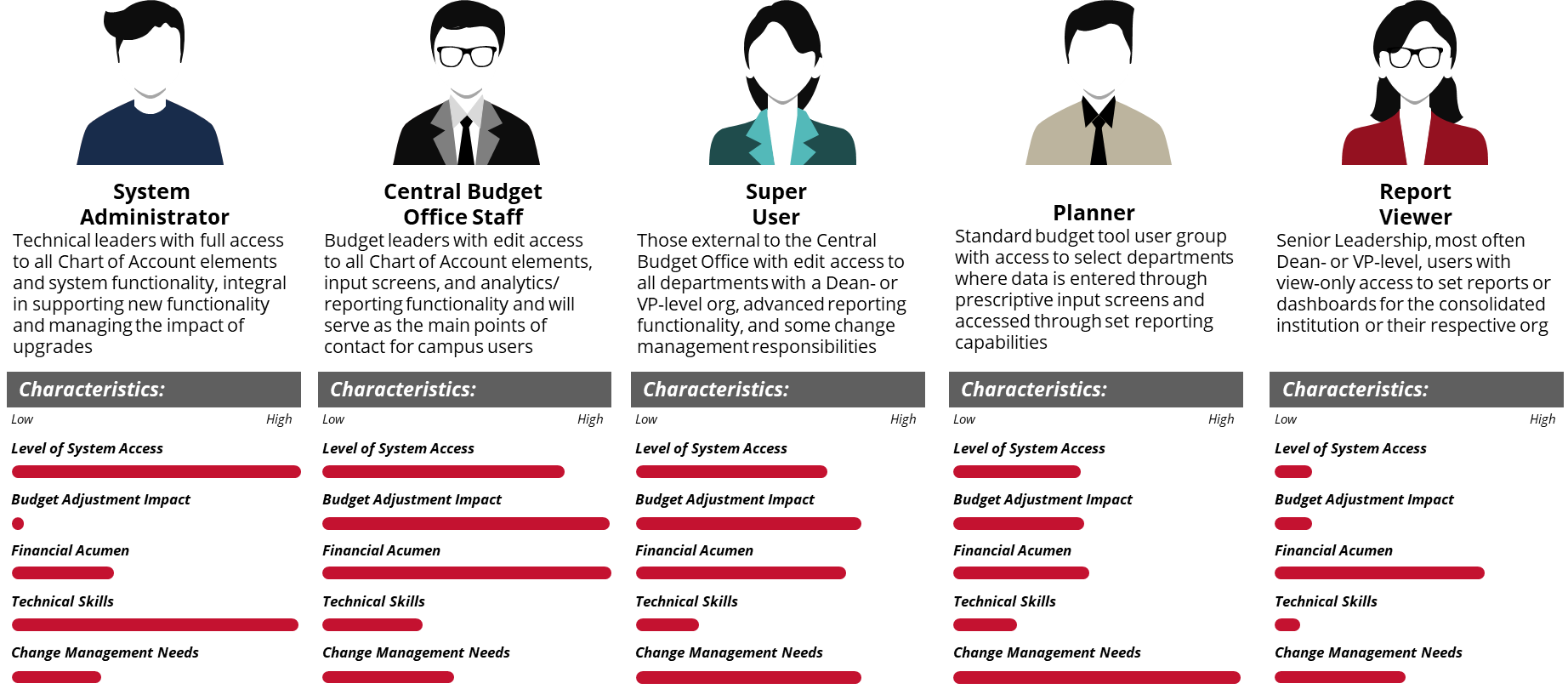 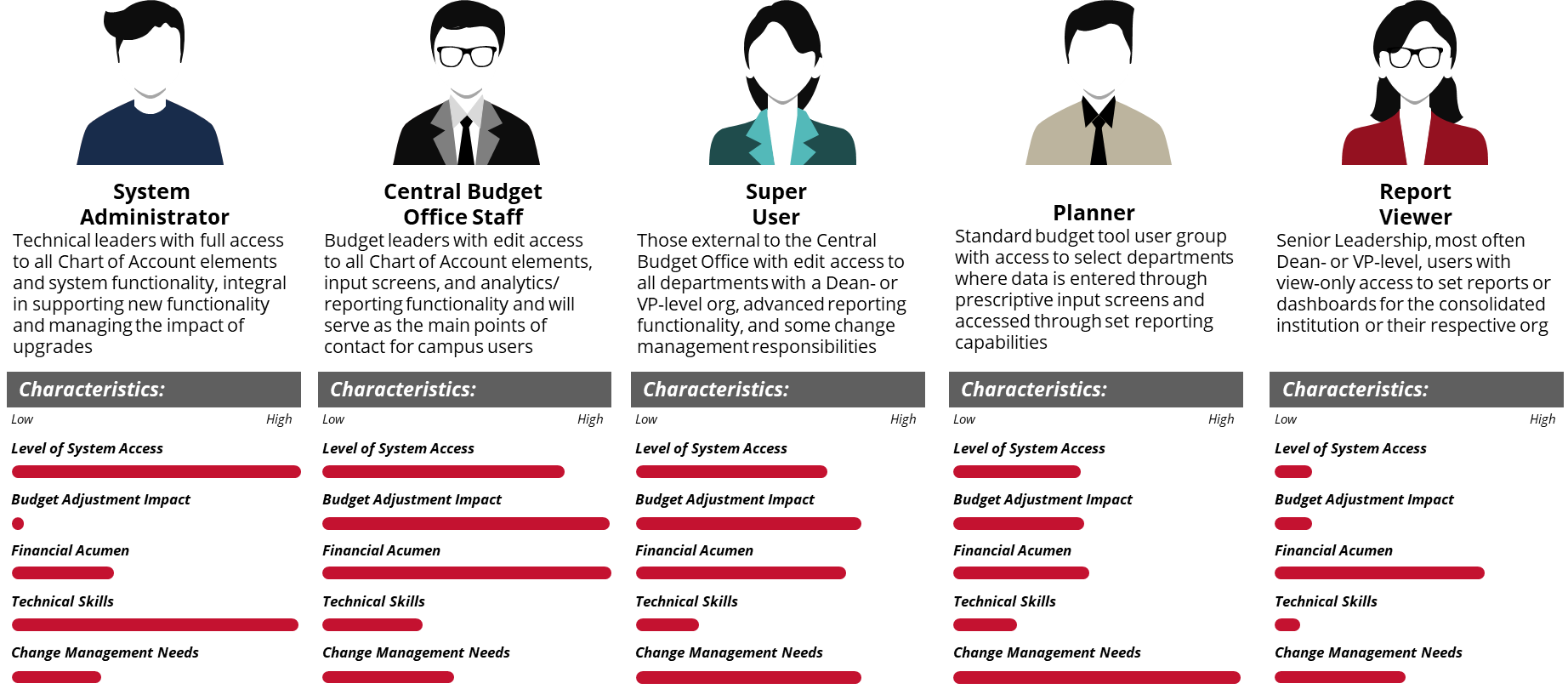 Employee
Manager
36
View Personal and Employment information
Complete required training for compliance
Update personal records
View pay slips
Understand performance metrics and access their yearly review
Complete I-9 

PAIN POINTS: Having to ask DoIT or their Managers to change their personal data; Manual paper forms (timekeeping, leave requests, disjointed onboarding tasks)
Manage a team
Onboarding support
Generate reports
Evaluate performance
Assign learning content
Fill vacancies

PAIN POINTS: manual paper forms, having to ask DoIT or HR Administrators to perform a transaction for their direct reports
Personas (2)
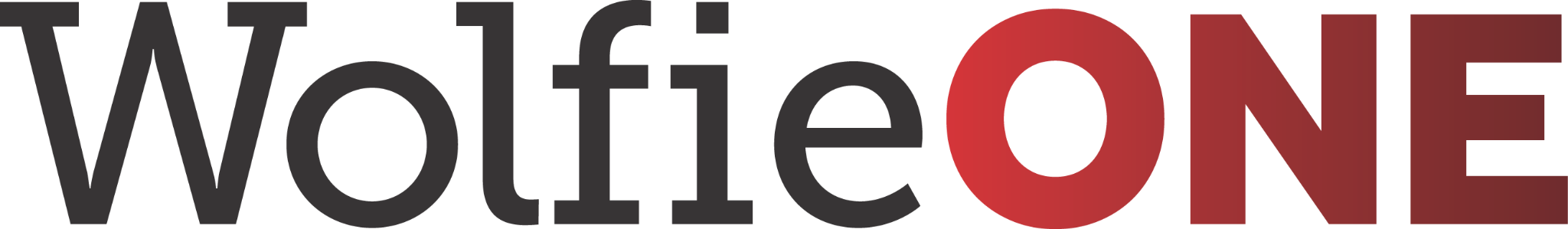 /per·so·na/ A fictional character designed to represent a segment of stakeholders who might interact with a process, service or product in a similar way.
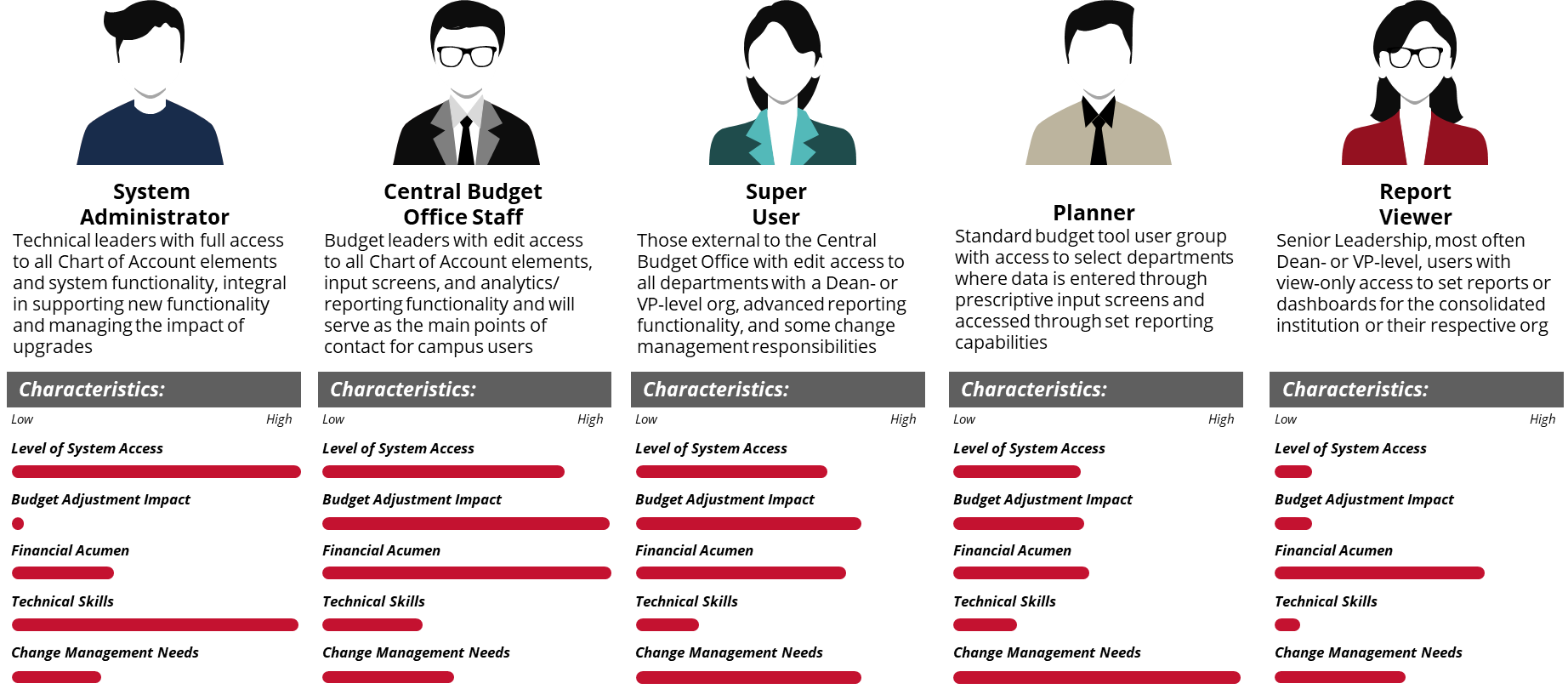 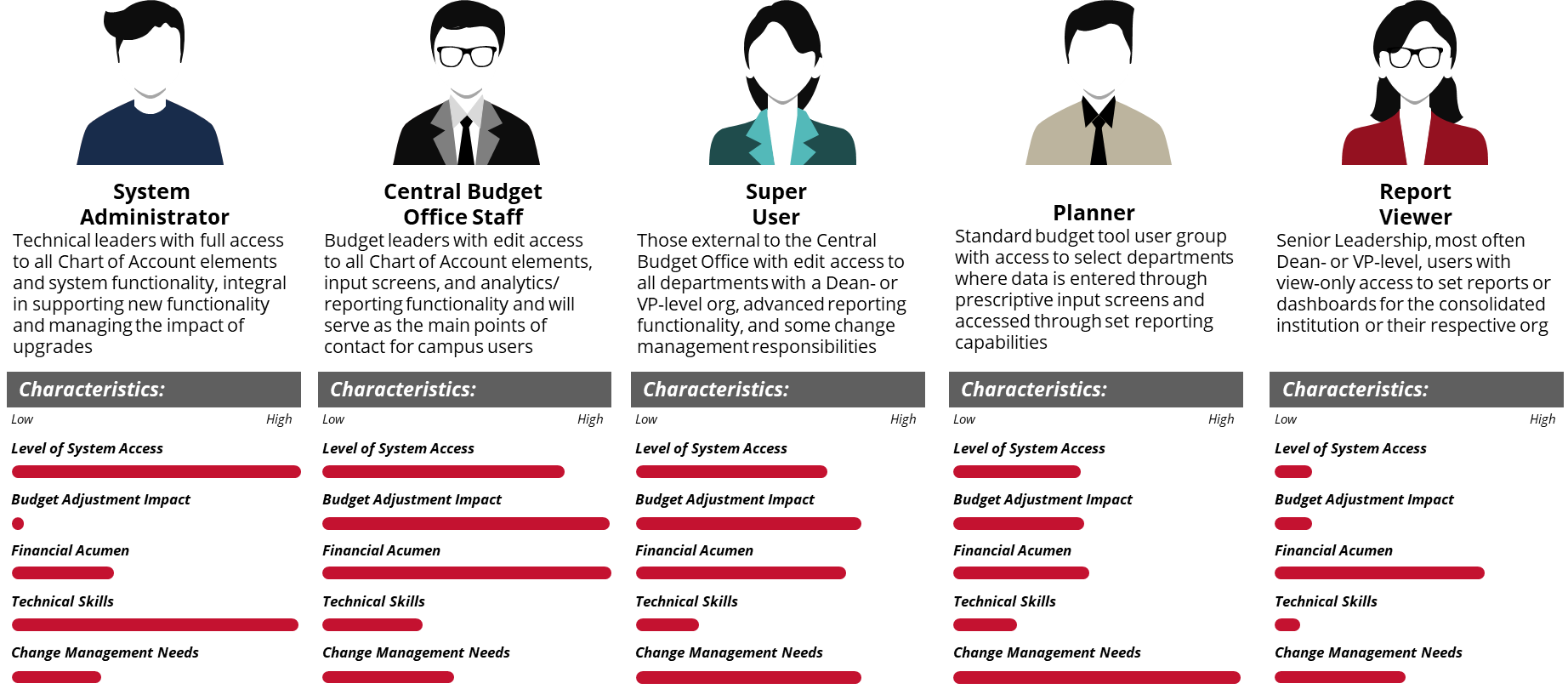 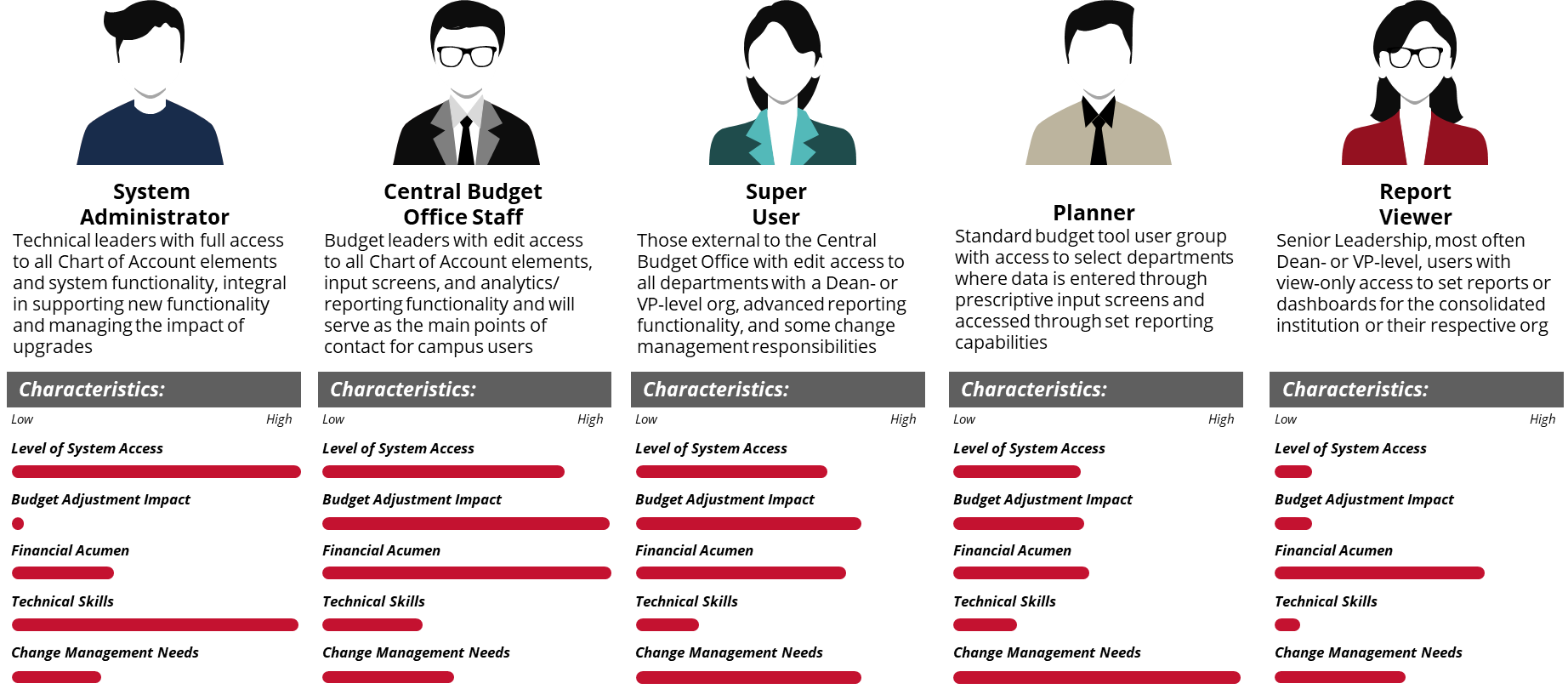 General Ledger Manager
General Ledger Accountant
Billing Clerk
Create Manual journals & Recurring journals​
Upload third party journals
Reconcile unposted entries
Review and create month-end reports​
Process month-end and year-end adjustments​
Perform period-end activities​
Resolve discrepancies or irregularities in records
Account reconciliation within the system and the boundary systems
Ensure financial data is recorded in the appropriate period (accruals, deferrals, prepaids)
Review and post journals
Review/Approve reimbursements (Concur)

PAIN POINTS: Delays in sub-ledger closing and reconciliations​
Spending too much time on finding documentation and chasing people for approvals/sign-offs
Limitations with current system, inconsistent tools
Too many types of journals from various sources
Lack of governance of the chart of accounts.
High volume of cost transfers to balance budgets
Review requests for changes to COA ​
Specify cross validation rules or security rules  ​
Review/approve journal entries
Approve adjustments and close the period​
Supervise GL Accountants 
Oversee changes to policies and to GASB, FASB accounting standards
Business process documentation steward
For SBF: manage external audits and multiple state tax filings
Responsible for 1042 and 1099 reporting
Develop leaders within the team

PAIN POINTS: system limitations, reconciliation issues, process control issues, manual processes, missed month end close deadlines​, spending too much time on finding documentation.
Professionals with understanding of billing processes and experience using billing software
Responsible for generation and delivery of invoices to customer, managing the related corrections and reconciling customer payments and invoices
the review of revocable permit contracts received from AP office
Running reports

PAIN POINTS: Not receiving communication on delayed billings and appropriate approvals on correction entries such as credits and adjustments
Lack of time and resources to work with customer to build relationship and collect payments
Incorrect or outdated billing rates for Service Center.
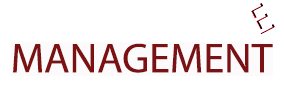 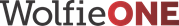 Next Steps
Change Champion Journey Phases
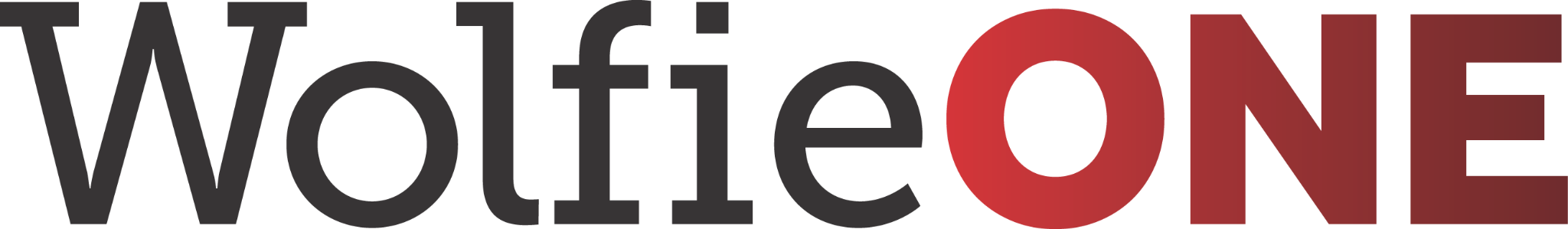 Learn about new functionality and processes. Then, share the benefits using OCM materials to educate peers.​
Test
Design
Build
Train
March 2025:
New COA: with a focus on educating targeted audiences on  segment definition, single use for each segment and sharing some relevant examples.
April 2025: Champions to help increase in the number of respondents to the Mid-Point Change Readiness Survey (as compared to the Baseline Readiness Survey - before the launch of the Champion Network)
OCM team delivers a new action plan for the next 3 months. 

Fall 2025: Change Champions will gain access to Oracle to  familiarize themselves with the interface and prepare to participate in testing.
NOW: Schedule time in your “local” meeting, OR offer to host one. 

Send an email to your peers or counterparts introducing yourself and select excerpts from recent eNewsletters to copy onto the email with a note explaining why this is interesting or relevant.
Feb 2025: Manager Self Service (MSS),
meeting-in-a-box, and how performance management and time and labor will be leveraged by managers.
Jan 2025: 
HR Changes meeting-in-a-box from OCM team, with a focus on Employee Self Service (ESS) and how Learning (LMS), and Oracle Recruiting Cloud (ORC) will enhance the employee experience.
Next Steps
Review the Champion Toolkit - WolfieONE Champion Website
Identify audiences you would like to share WolfieONE information with. Check with other Champions to ensure there is no duplication of effort. 
Check the Events Calendar - https://docs.google.com/spreadsheets/d/e/2PACX-1vRfh3gdssAkKI1wsKb3Yh6eymQI_akkGQIcxxoct6l3473czJrNmJmixn-fPbT0FOQ2b94pFuFqi4pJ/pubhtml
Request time on meetings you can join and add to the Events Calendar using this link - https://docs.google.com/spreadsheets/d/1mFG-WrT48Kv5aorcH1-l67ptlqDkQpP0UKiOjXU0_JE/edit?gid=2023941331#gid=2023941331
Review material to present (will be shared in the Champion Toolkit)
Jan 2025 – Employee Self-Service (ESS)
Feb 2025 – Manager Self-Service (MSS)
March 2025 – COA
The expectations are uniform from all Champions (managers, direct reports)
Communicate with us – we love to hear from our Champions
40
OCM Website:
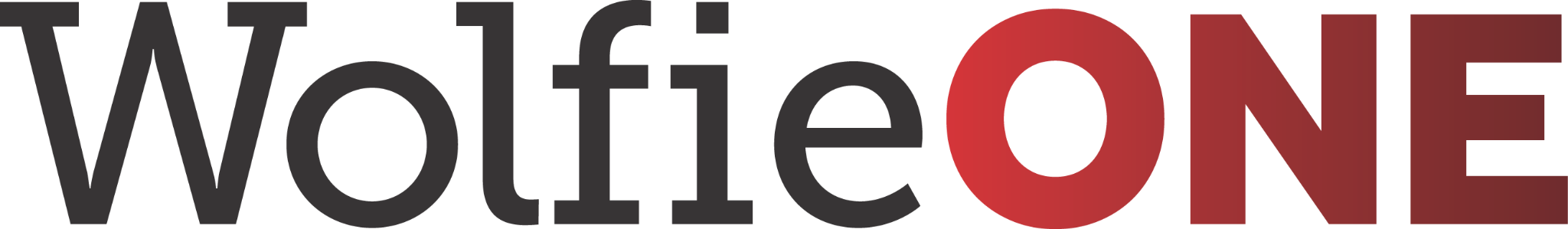 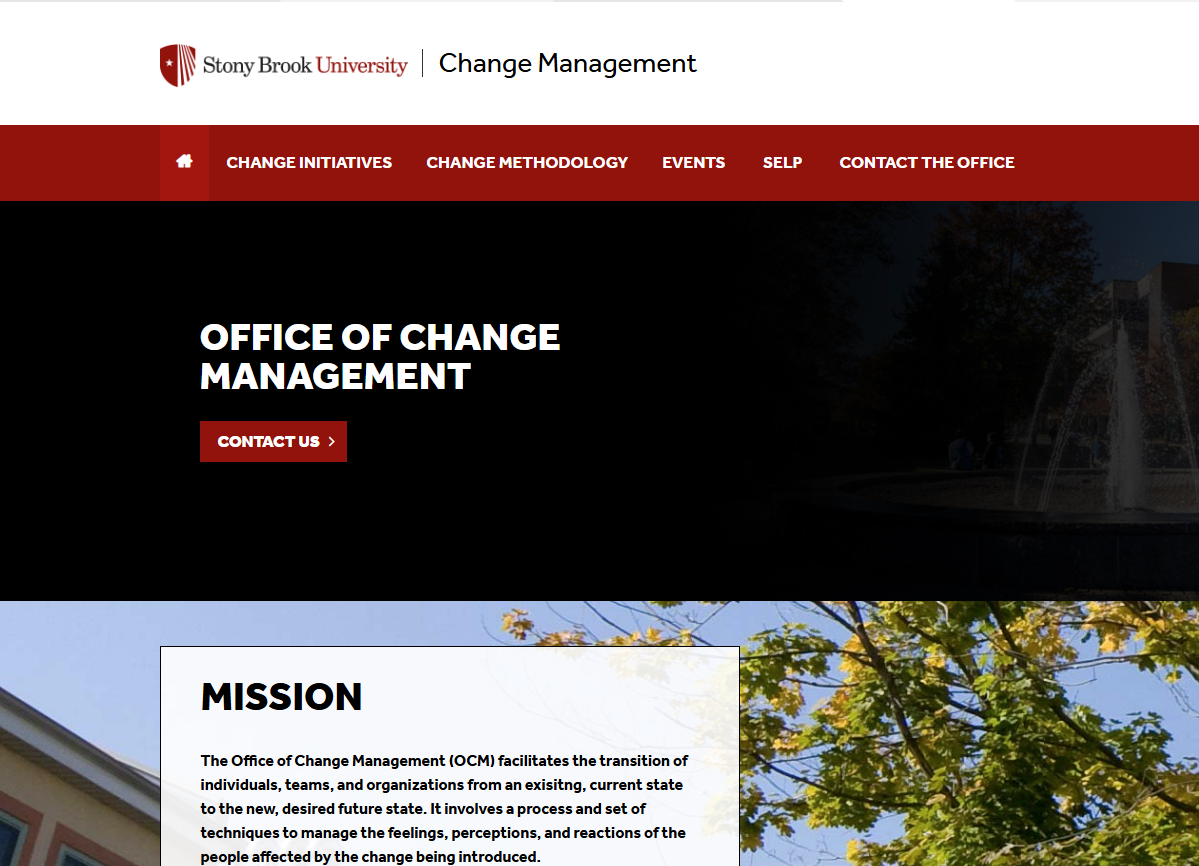 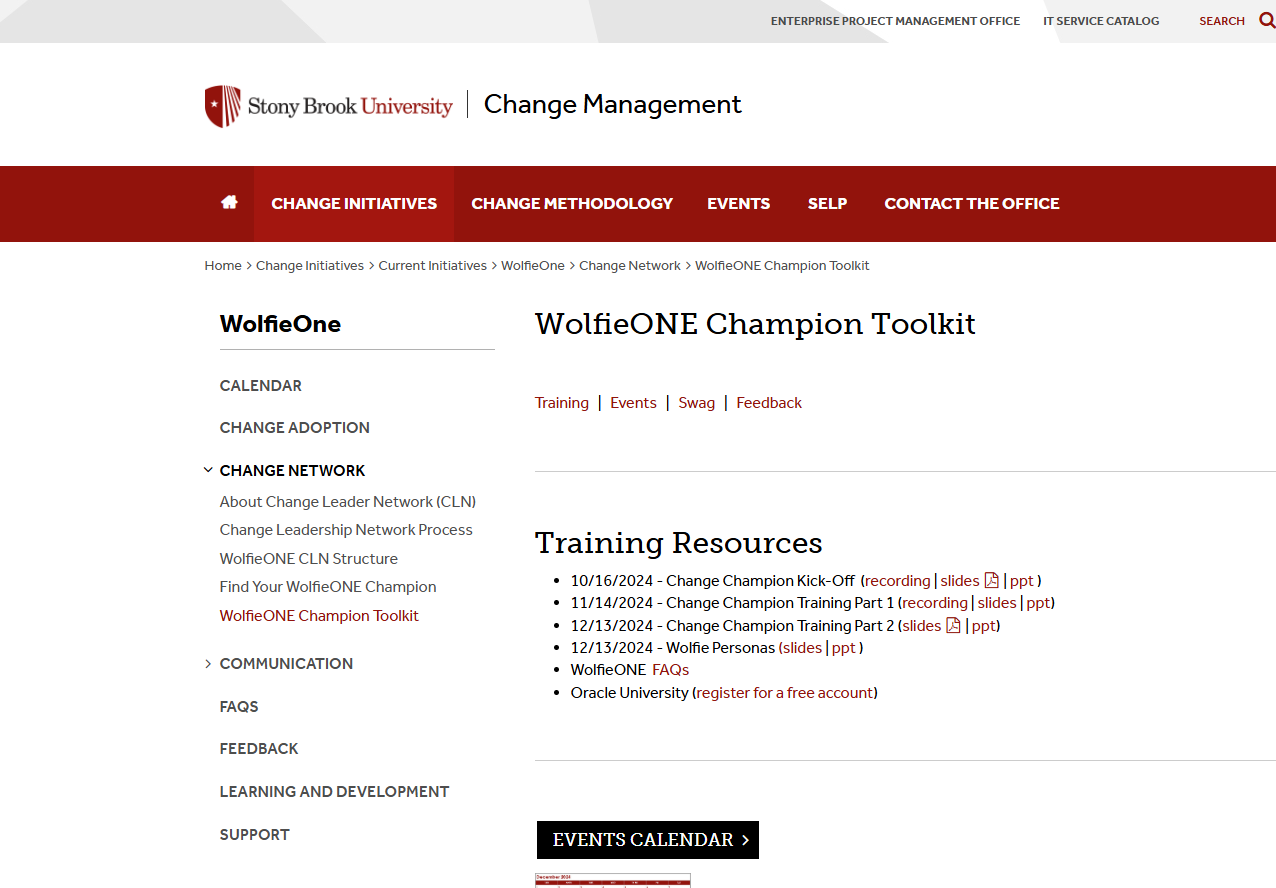 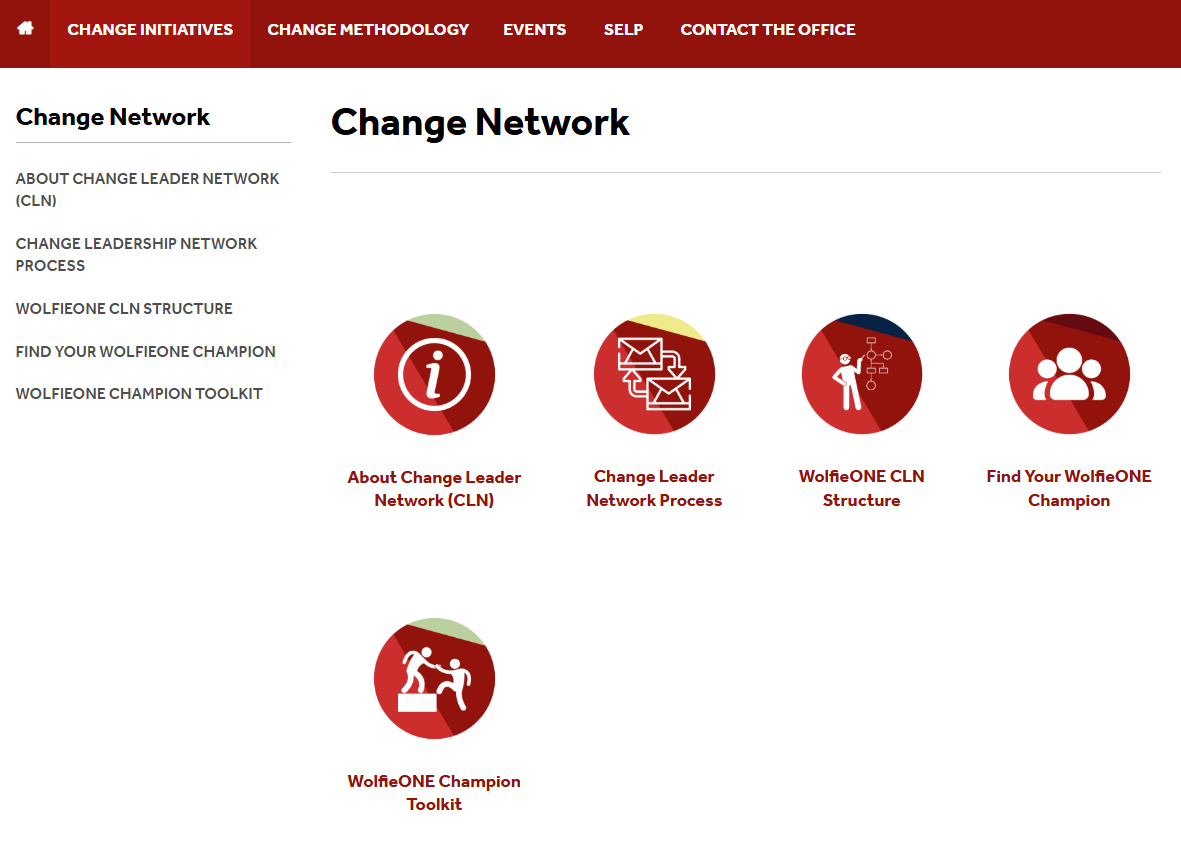 https://www.stonybrook.edu/commcms/change-management/change_intitiatives/Current_Initiatives/WolfieONE/change_network/WolfieONE_Champion_Toolkit
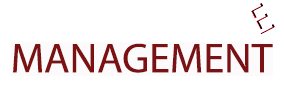 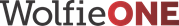 Appendix
Our Executive Sponsors
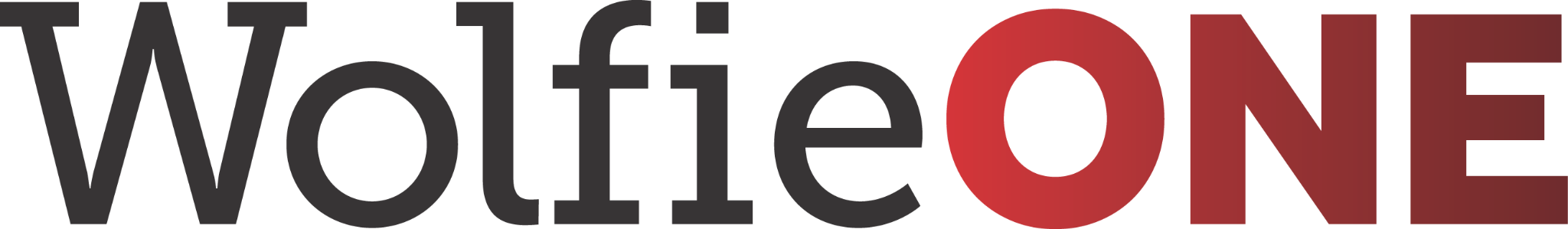 Simeon AnanouCIO and VP of the 
Division of Information Technology
Carl LejuezProvost and Executive Vice President
Jed ShiversSenior Vice President forFinance & Administration
William Wertheim
Interim Executive Vice President for Health Sciences and Stony Brook Medicine
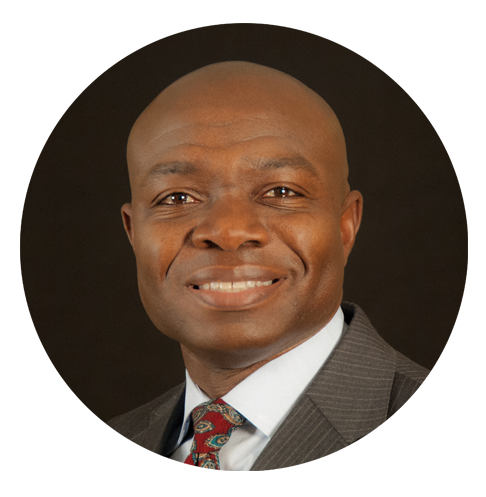 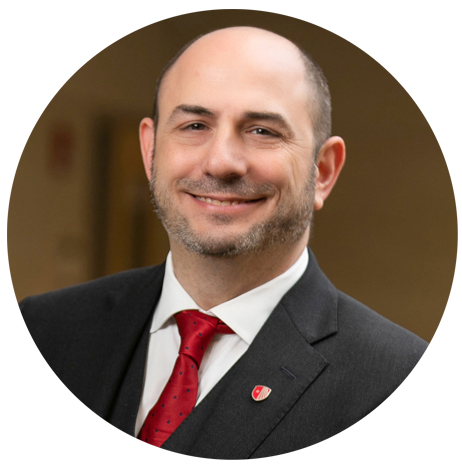 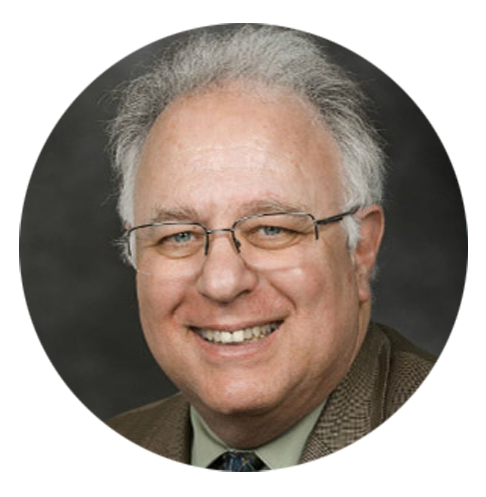 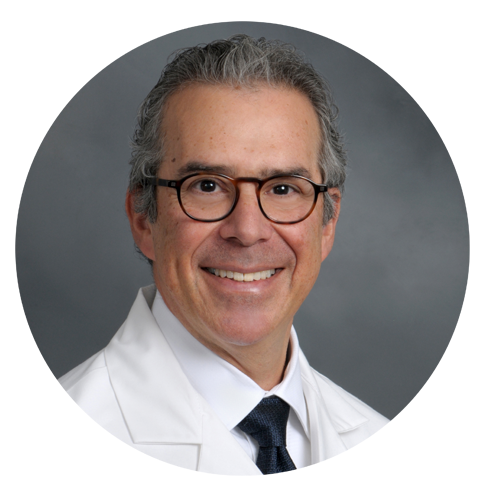 Dr. Gerald Kelly
Chief Information Officer, SB Hospital
Carol Gomes
Chief Executive Officer, Chief Operating Officer, SB Hospital
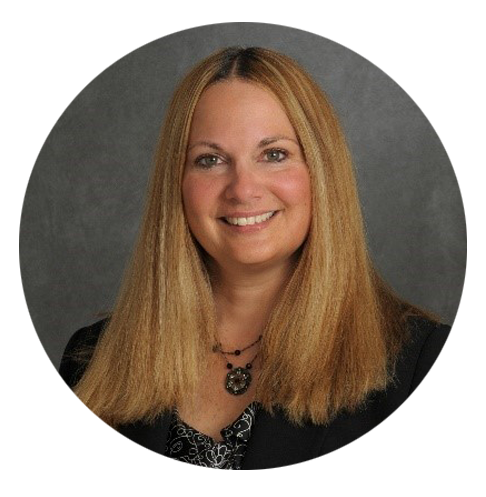 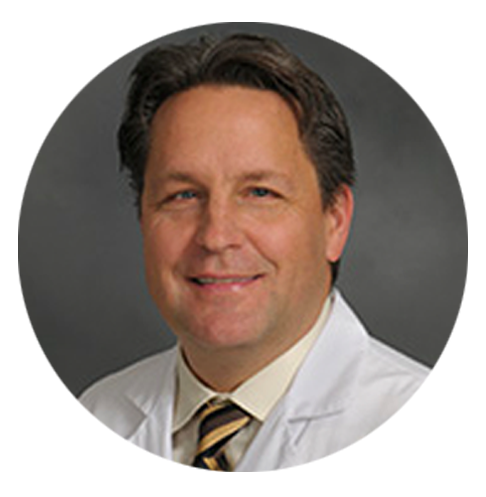 Our Steering Committee
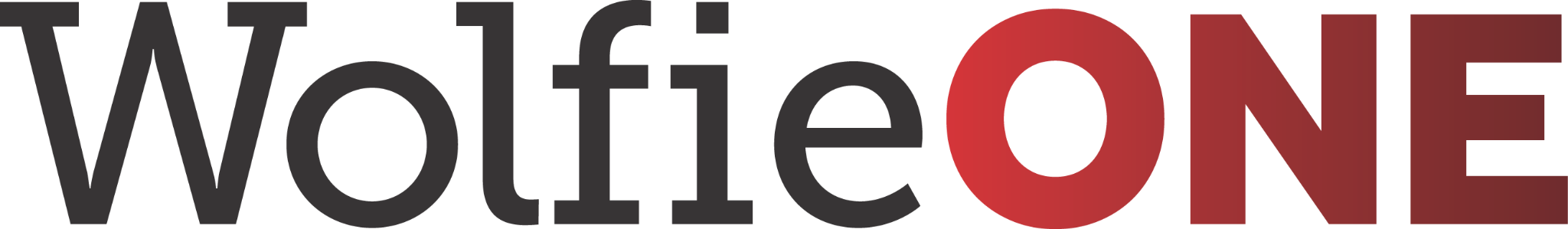 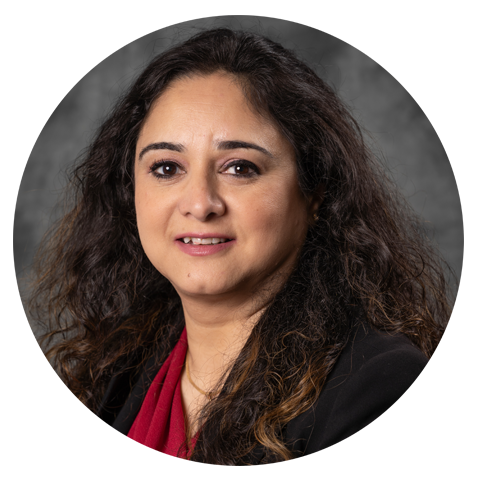 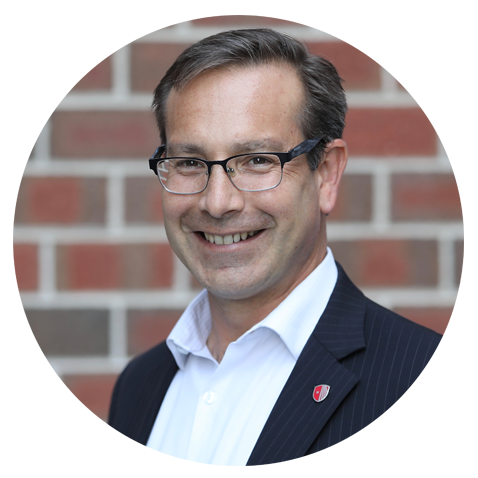 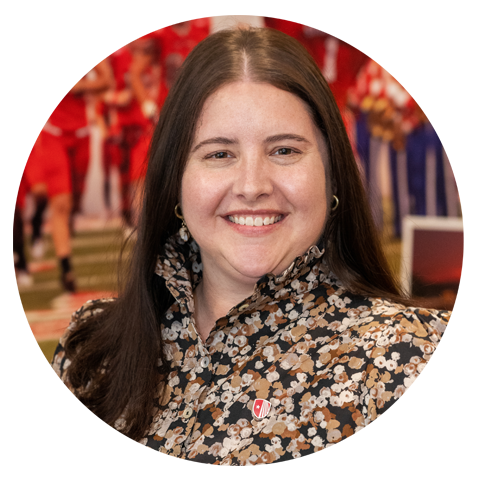 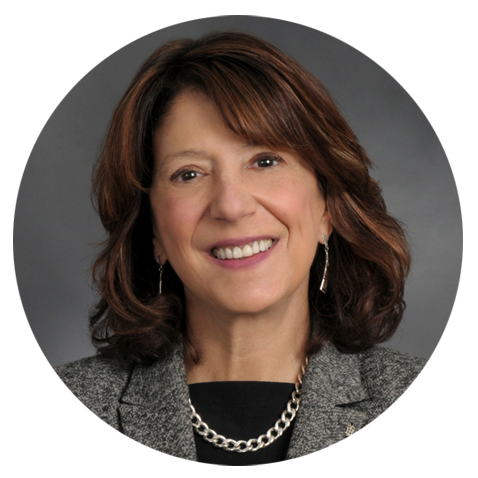 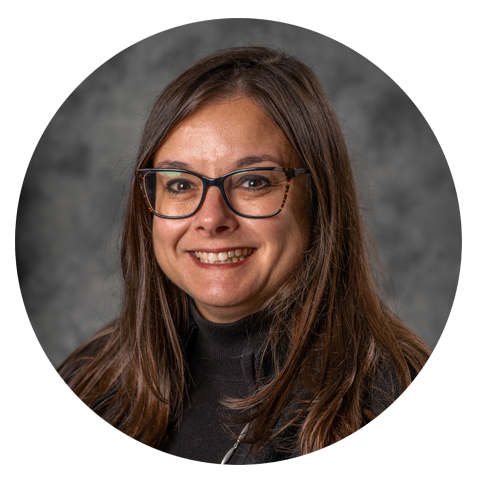 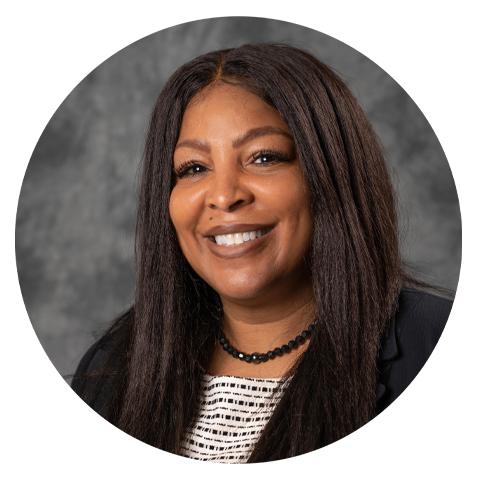 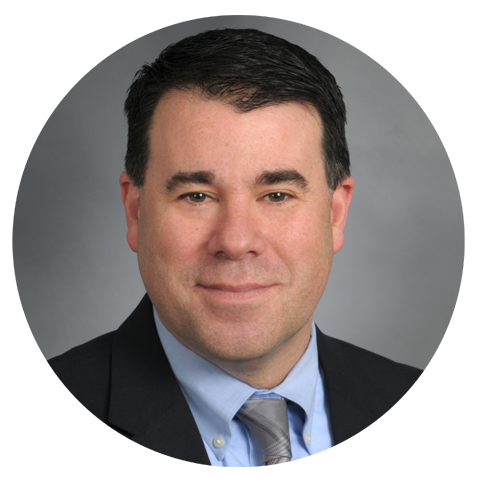 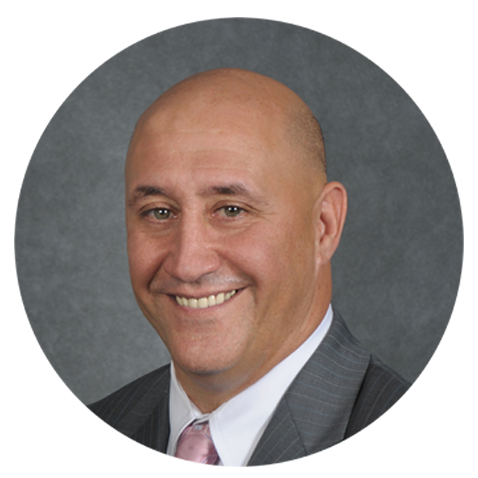 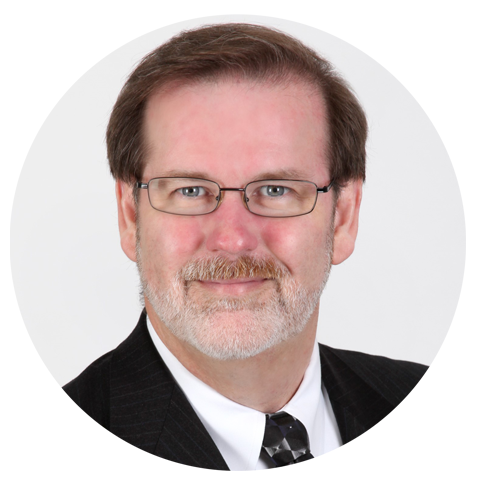 HCM Learning- Screenshot
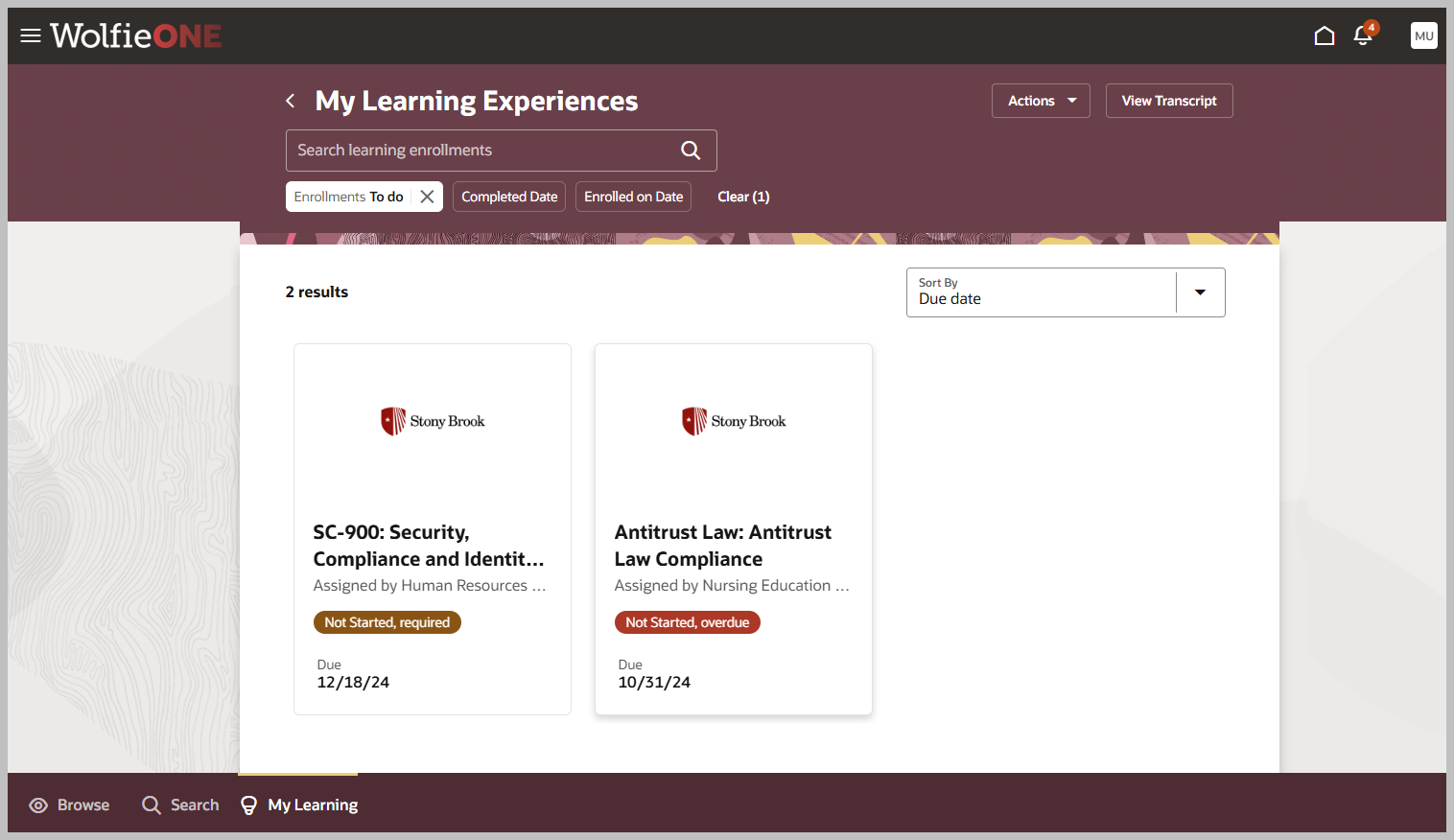 Sample Journeys – Landing Page Tiles
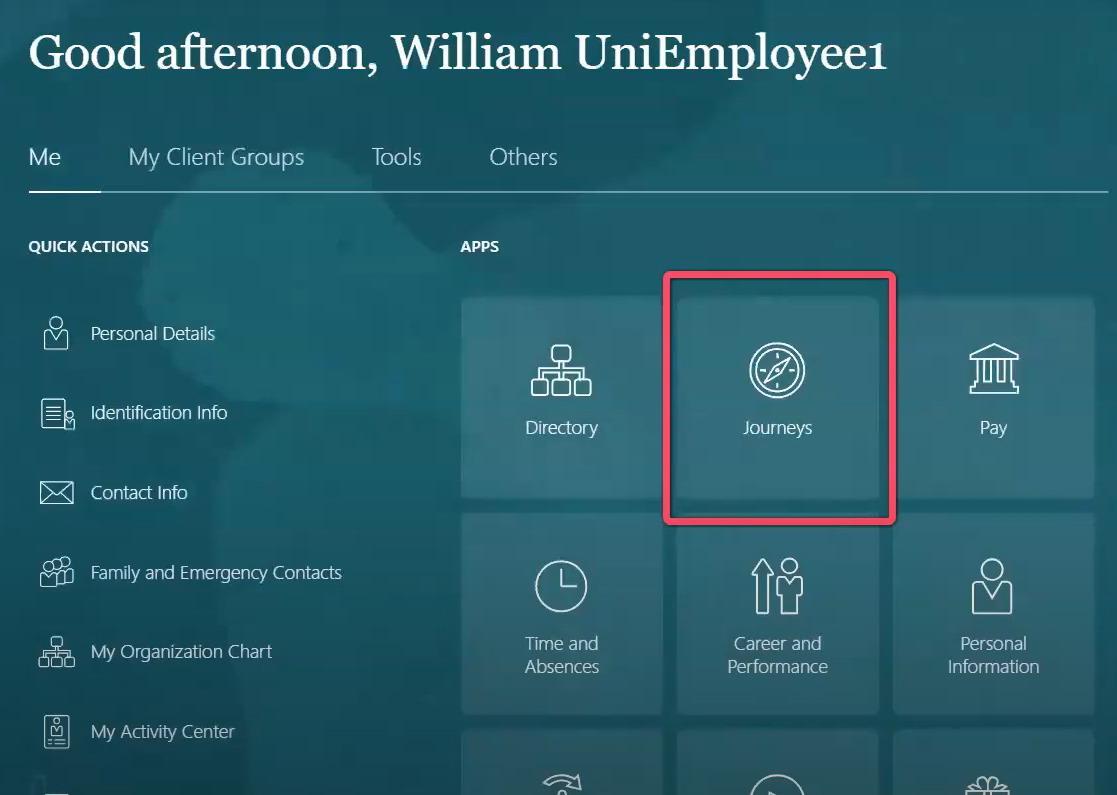 Sample Journeys- HCM Screenshot
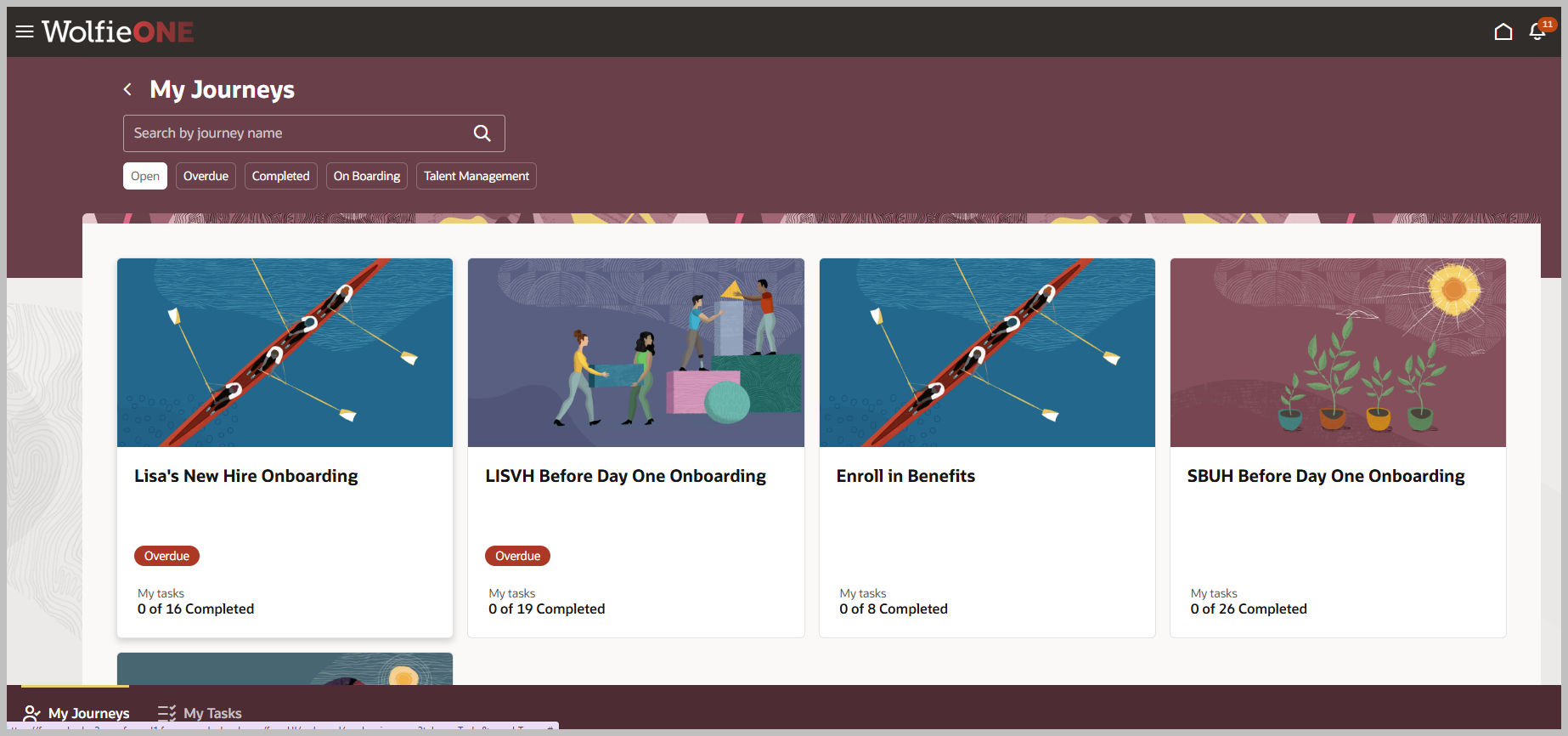 We can develop eligibility profiles around Journeys (If I meet that criteria, then the Journey is assigned to me). The Manager can assign journeys, via Manager self-service.